Technology In Construction
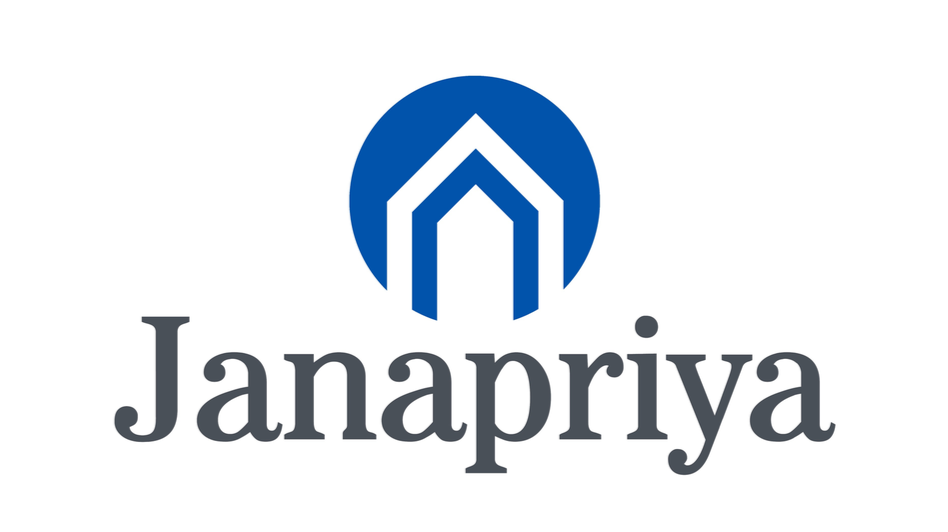 Kranti Kiran Reddy
MD, Janapriya Engineers Syndicate
Convener Credai – Cost & Project Management
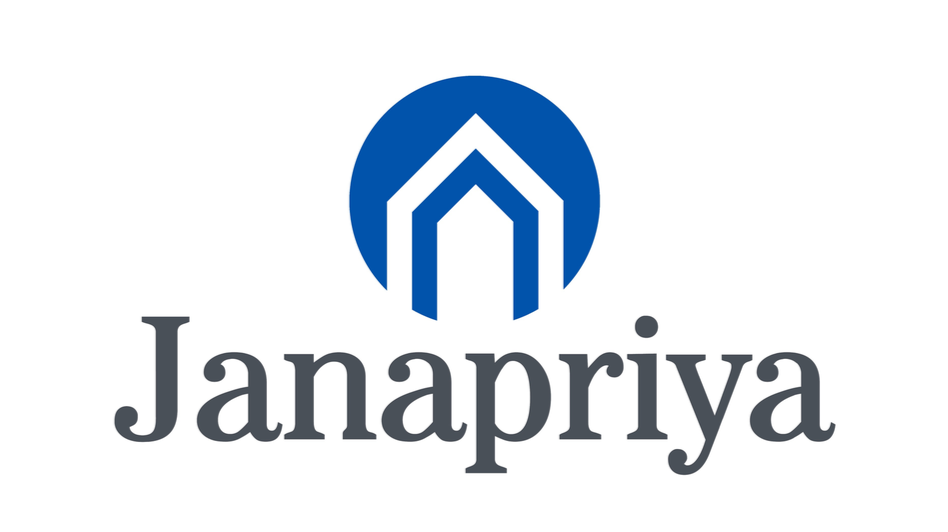 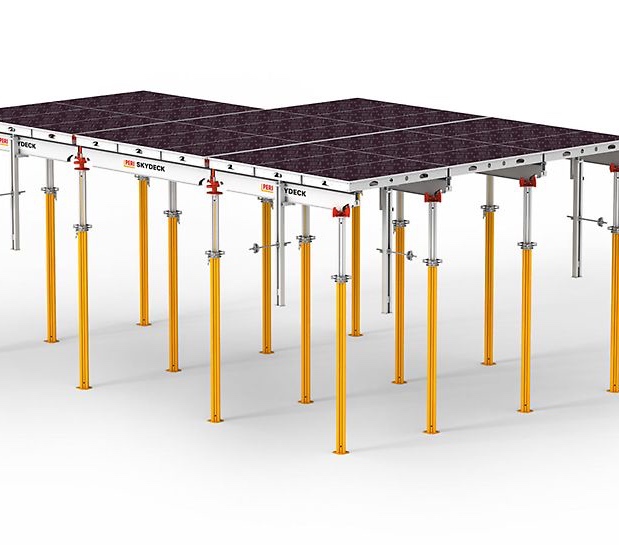 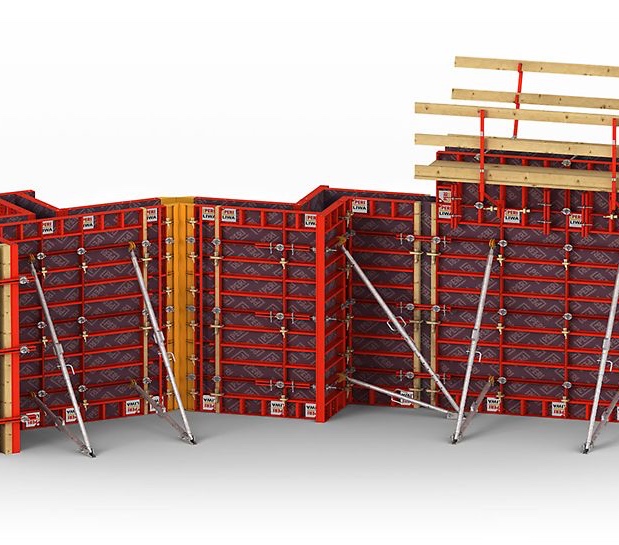 Modular Form Work – Walls & Slabs
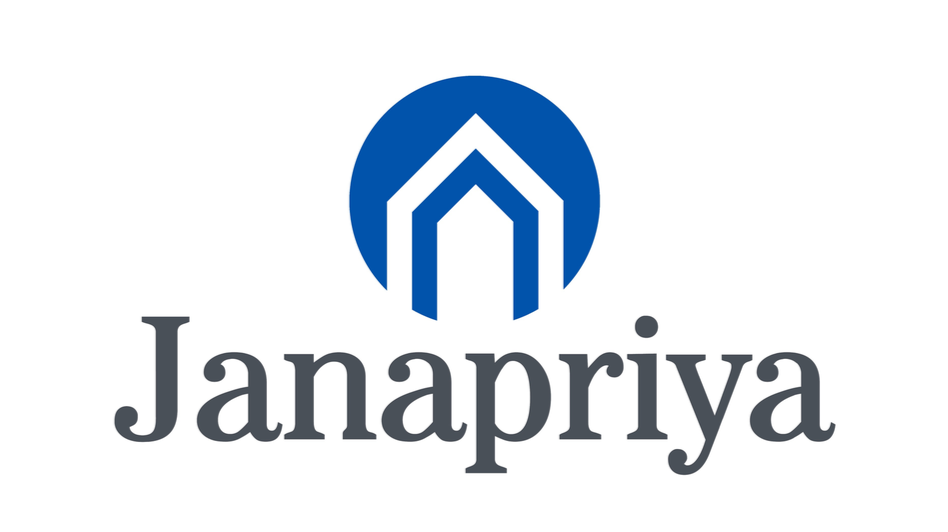 Case study 100 Flats – Stilt + 5 Floors (1000 sft flats)
Building Schedule
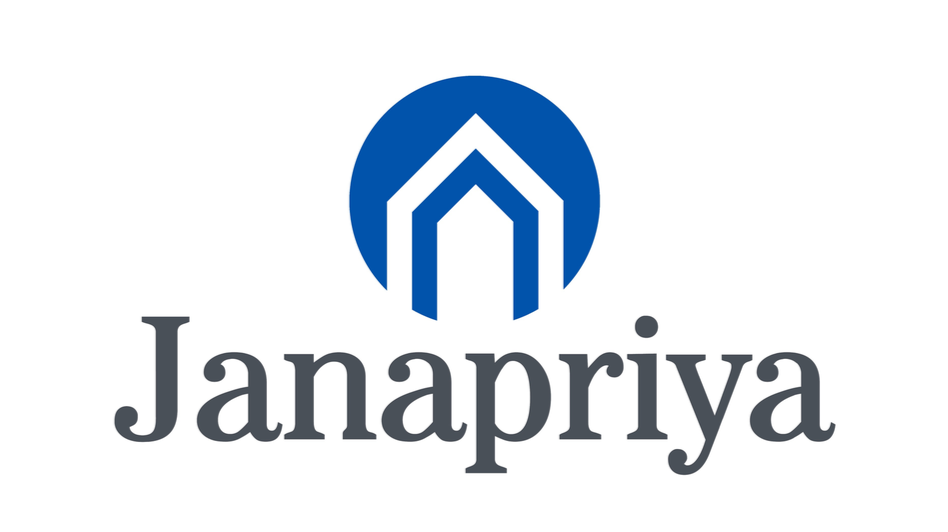 Case study 100 Flats – Stilt + 5 Floors (1000 sft flats)
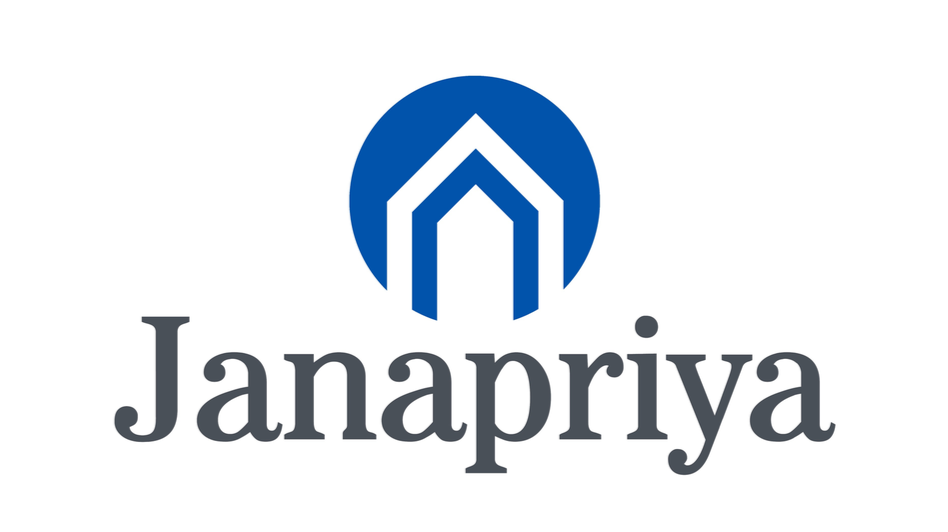 Case study 100 Flats – Stilt + 5 Floors (1000 sft flats)
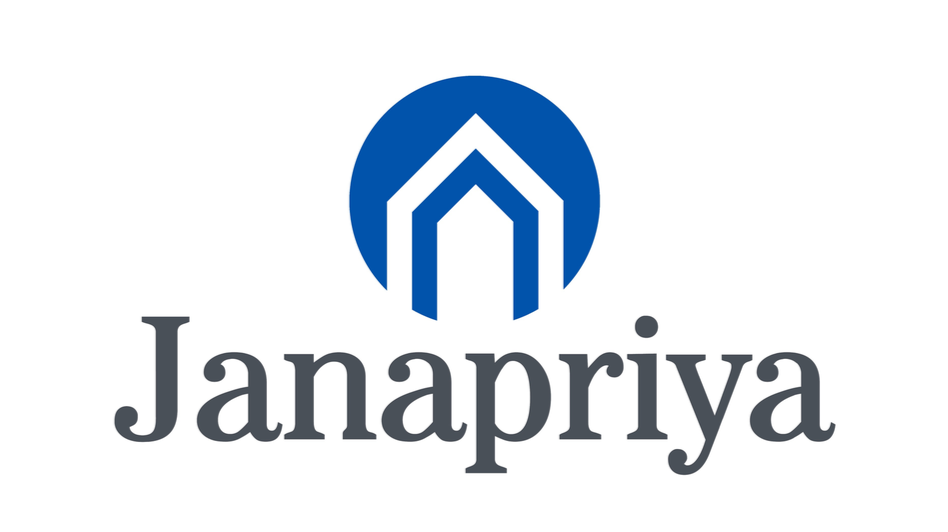 Form Work Costing
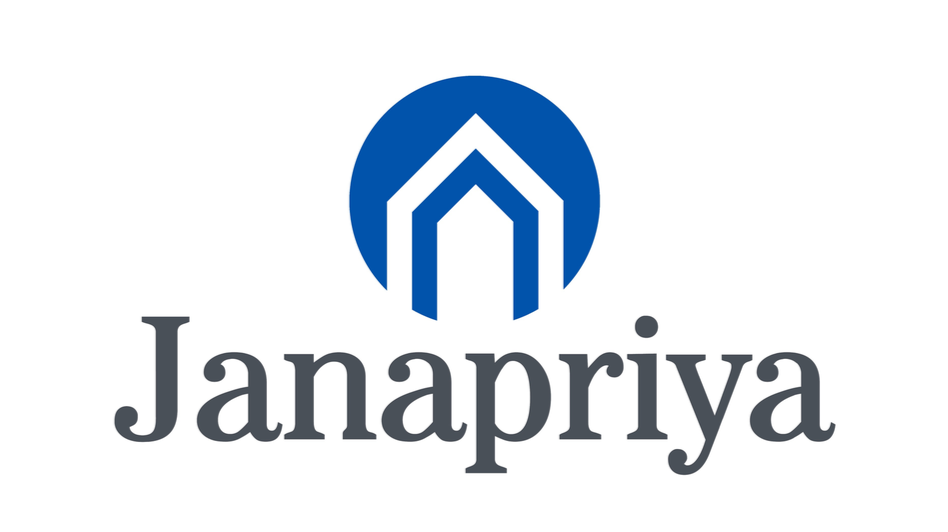 Depreciation Benefits on Assets
Depreciation Year 1:
15% of 92.25 L = 13.82 L
Asset vale after depreciation = 78.43 L
Depreciation Year 2:
15% of 78.43 L = 11.76 L
Asset vale after depreciation = 66.66 L
Depreciation Year 3:
15% of 66.66 L = 9.99 L
Asset vale after depreciation = 56.67 L
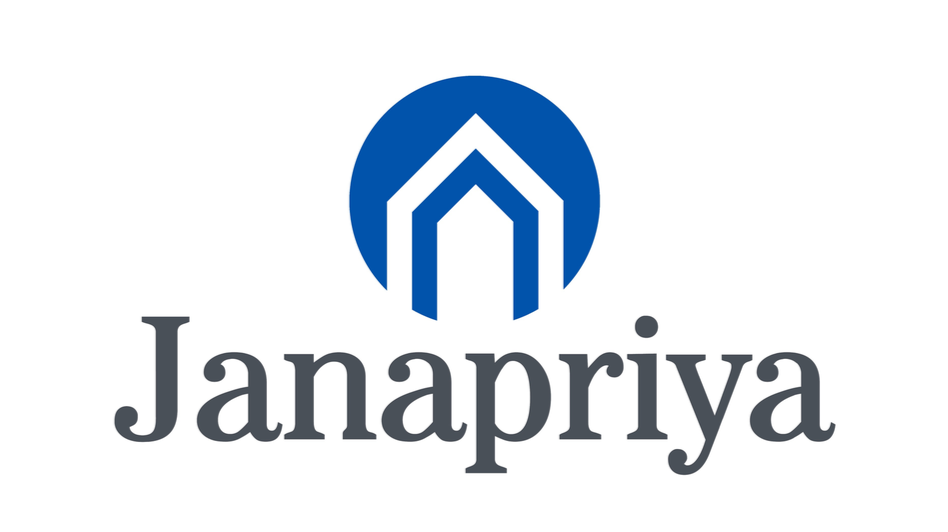 Modular vs Rigid Systems
Rigid 
Walls are dependent on Slabs
Pouring of Walls and Slabs are together
Slab to wall formwork ratio is equal
No Crane needed
Cycle time of 7 days achievable
Made to order depending on Flat sizes
Must deploy together for Wall and Slab
Modular
Independent systems for Wall and Slabs
Pouring of Walls and Slabs are independent
Slab to wall formwork ratio is lesser
Crane requirement needed for heavier wall systems
Cycle time of 5 days achievable
Adoptable for any kind of Flat size
Can deploy only for wall or only for Slab only.
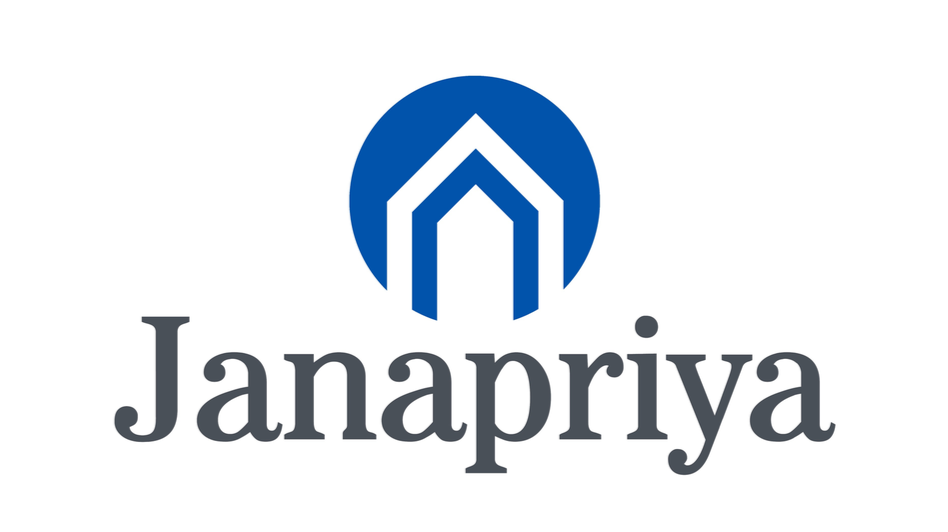 Major Design Considerations
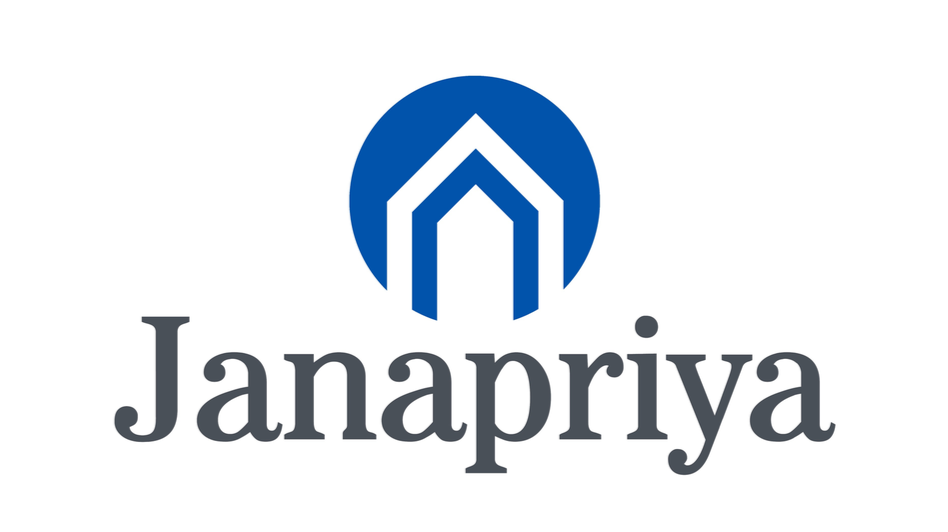 Photographs
Slab form work – Top View
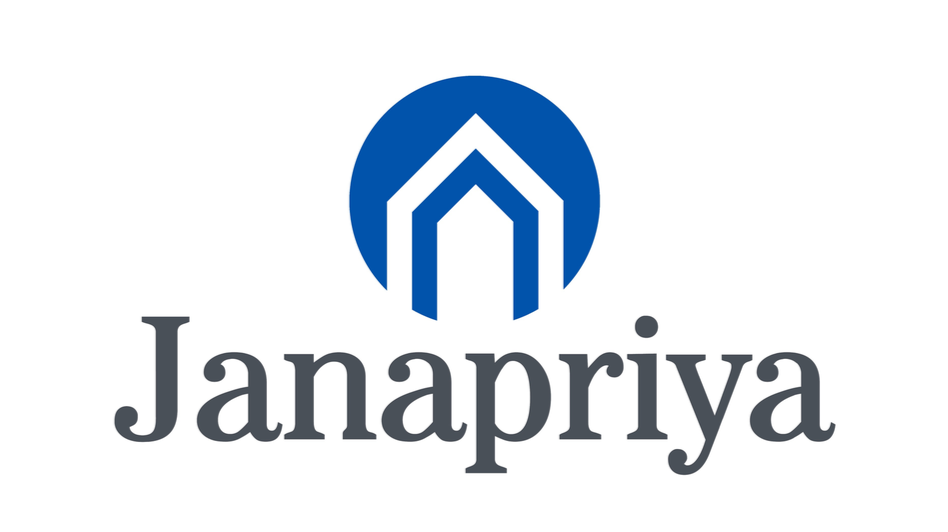 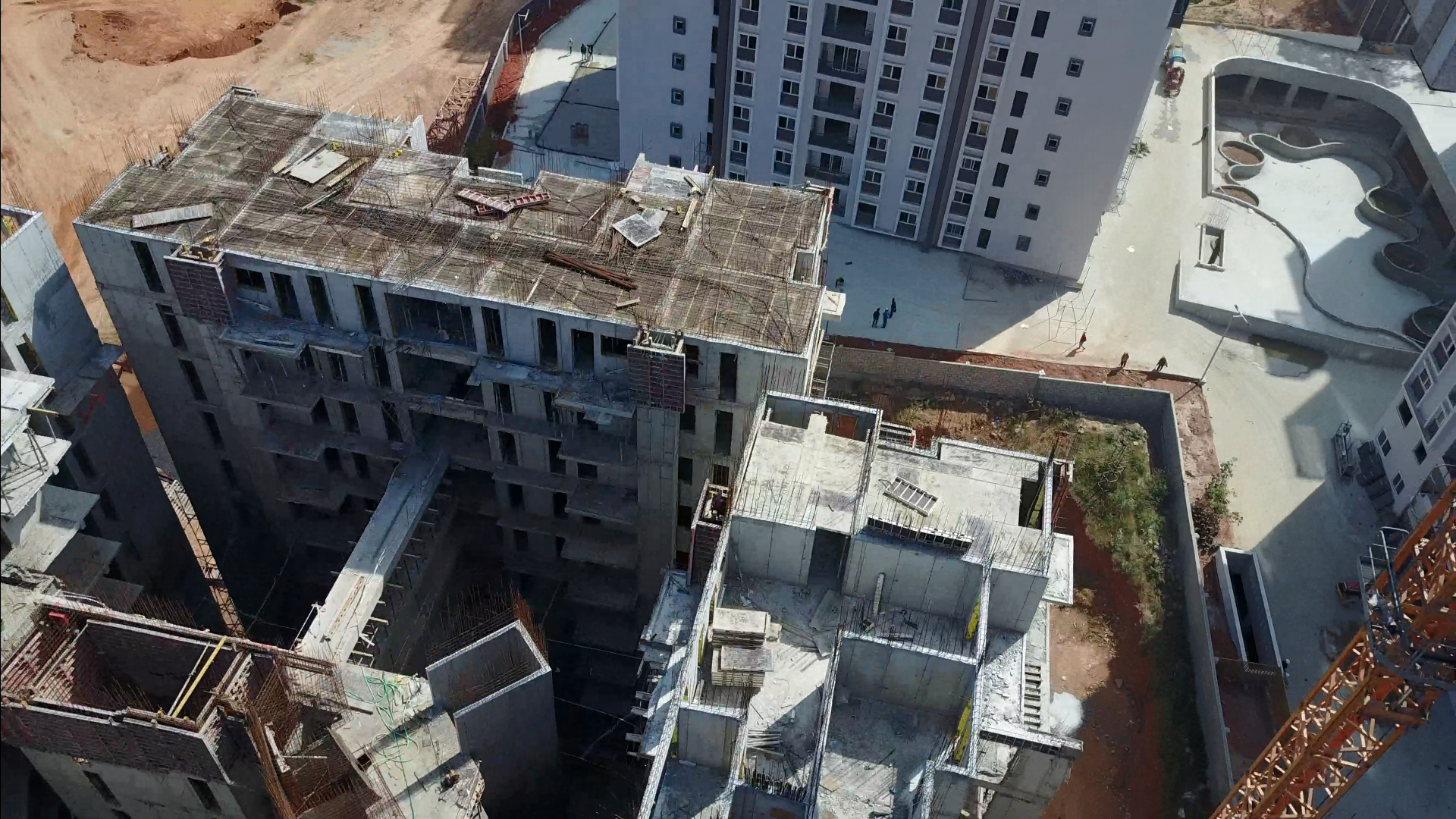 Wall form work –Internal side
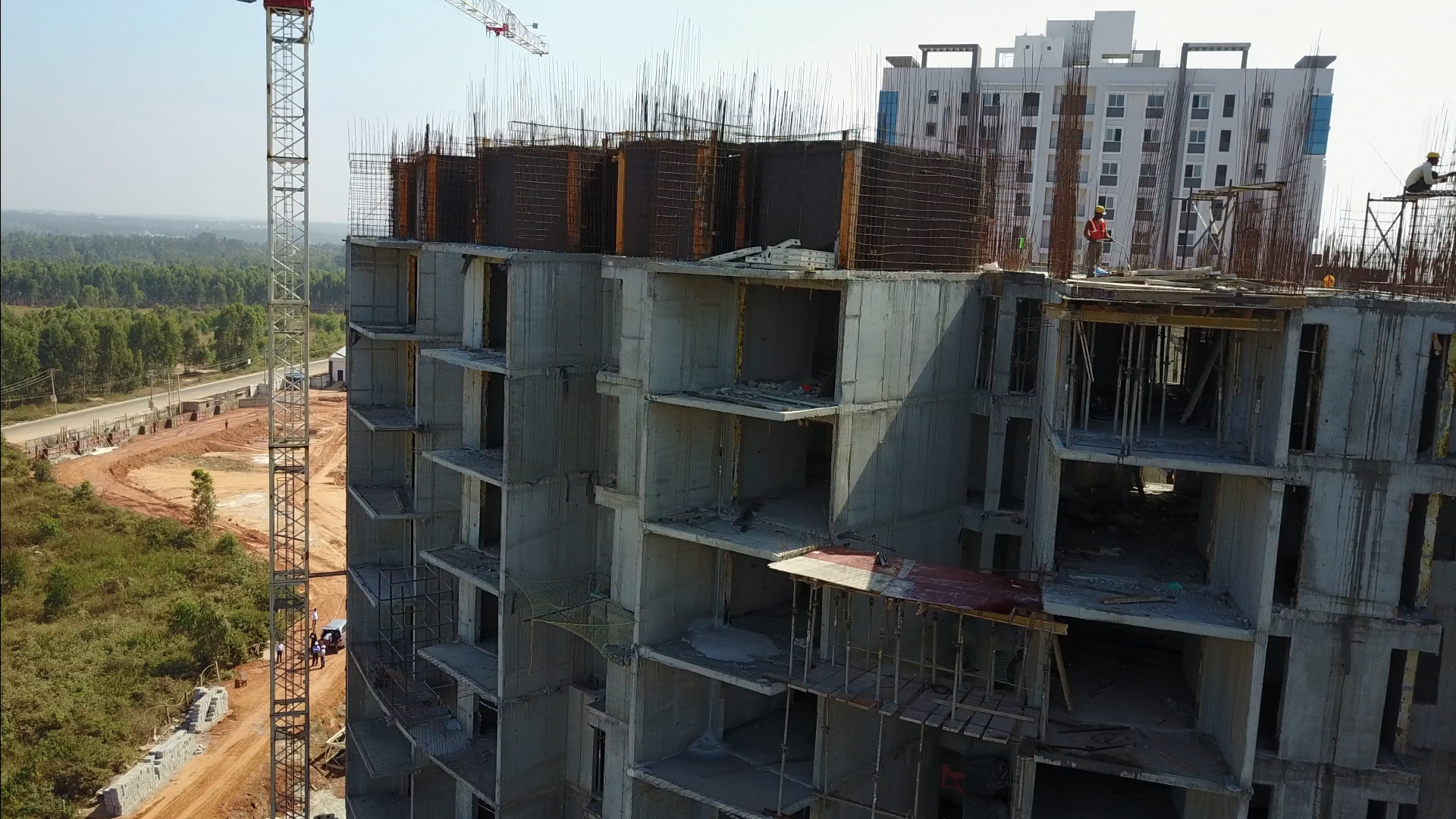 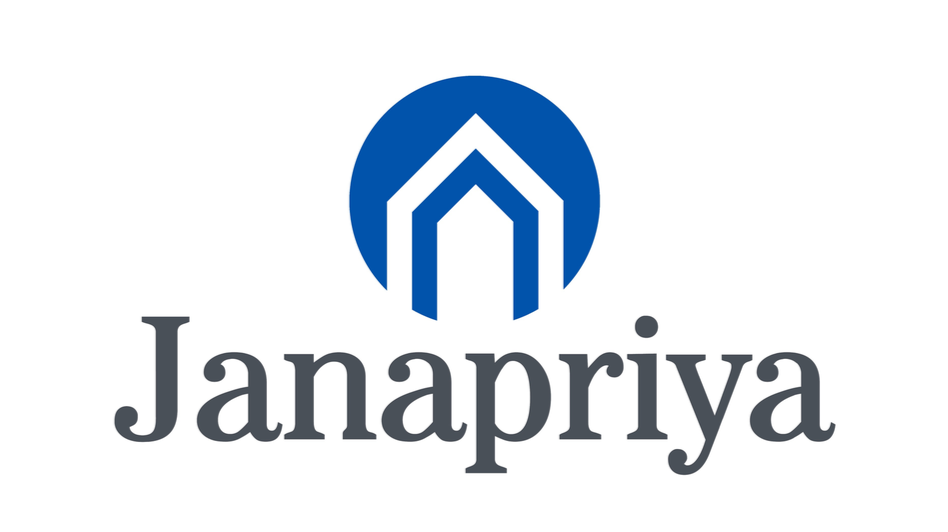 Slab form work –Crane Lifting
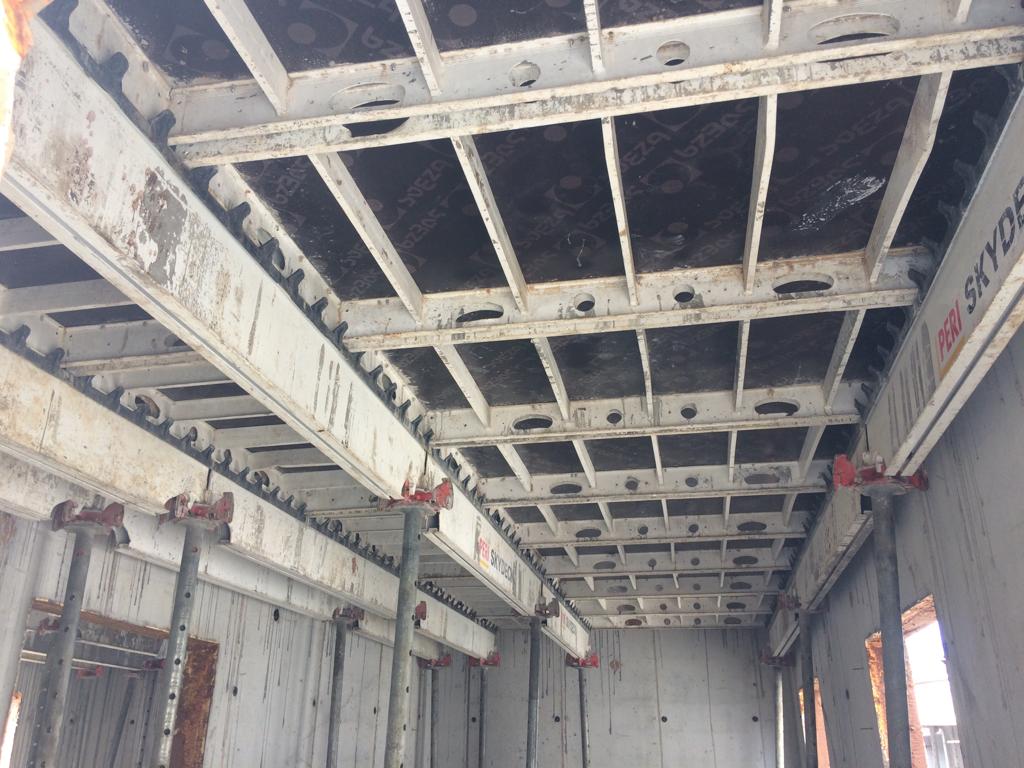 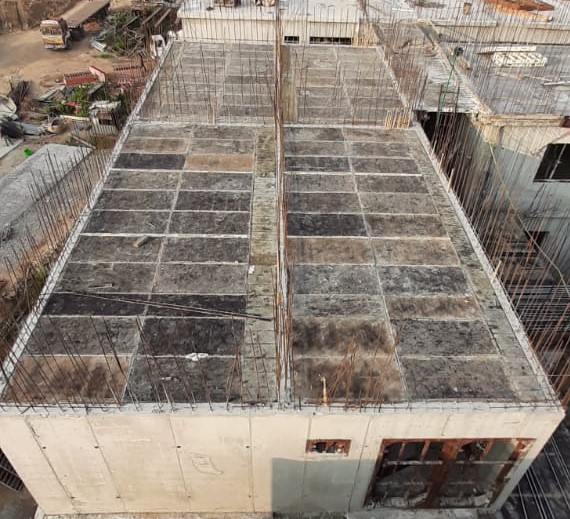 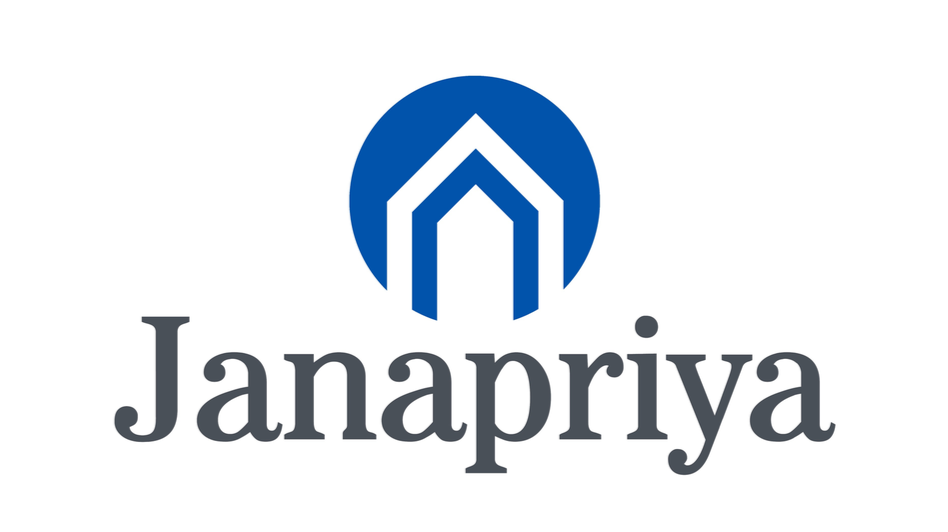 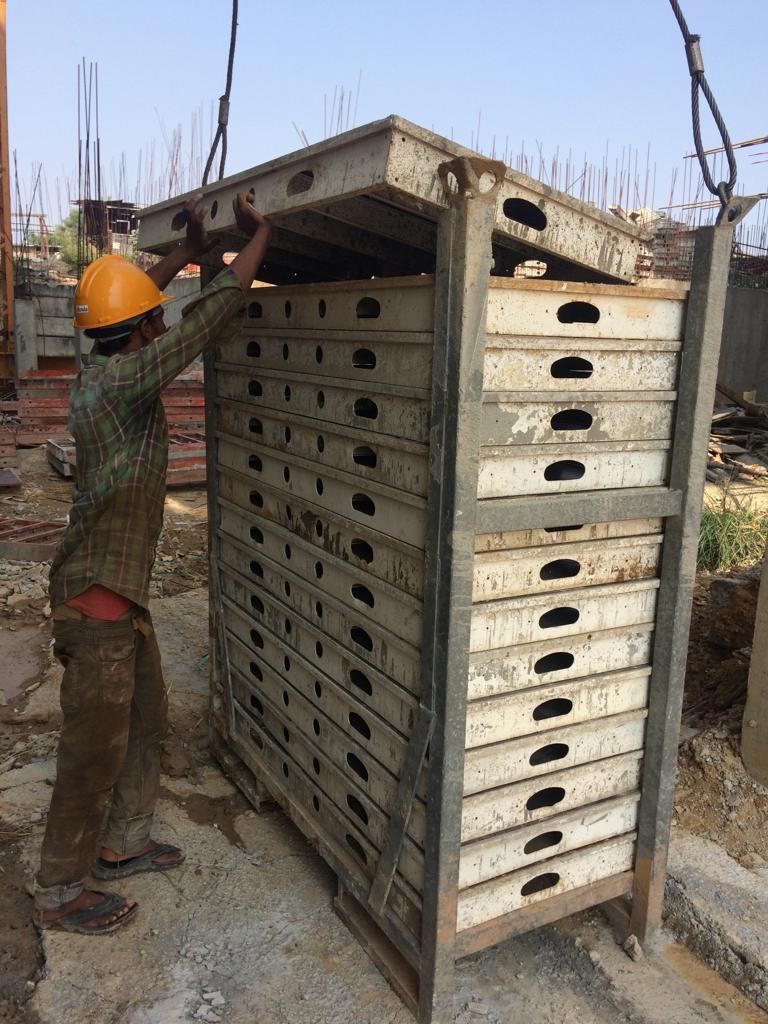 Slab form work –Crane Lifting
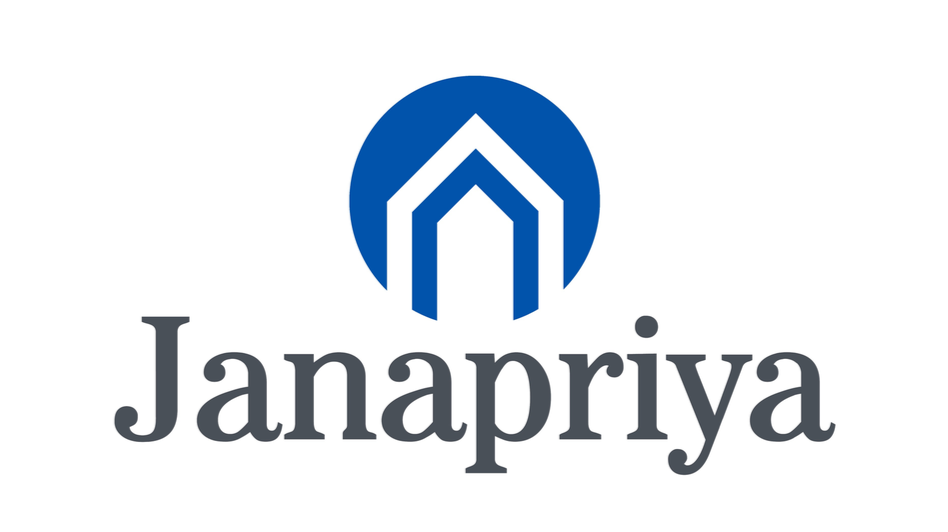 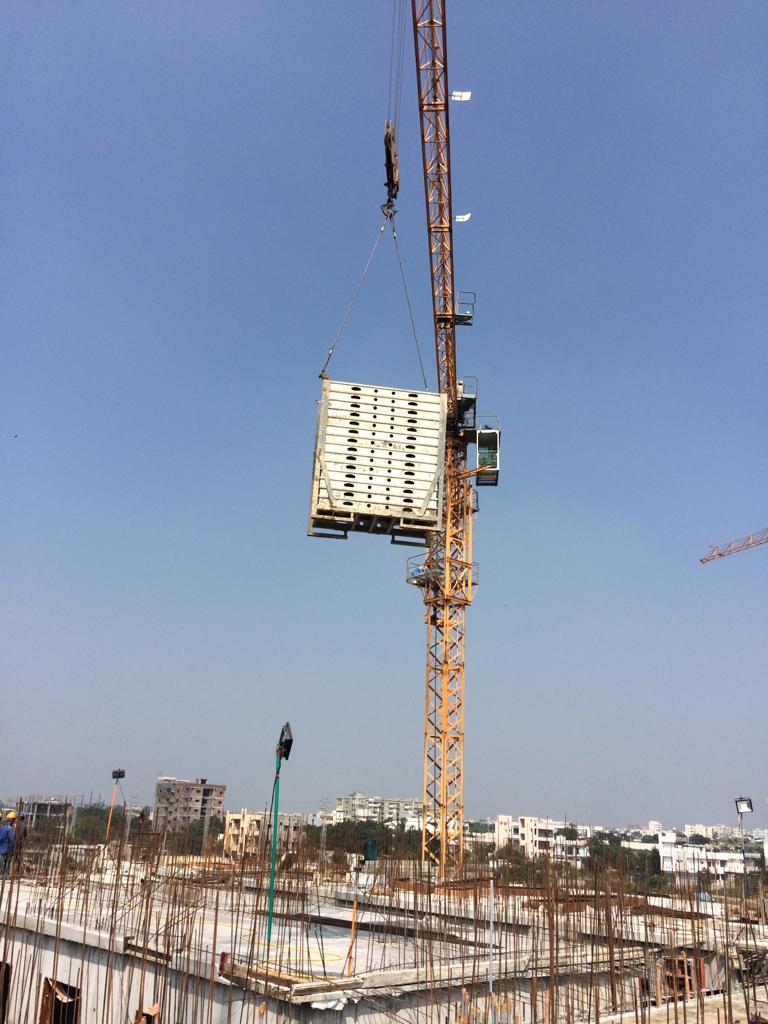 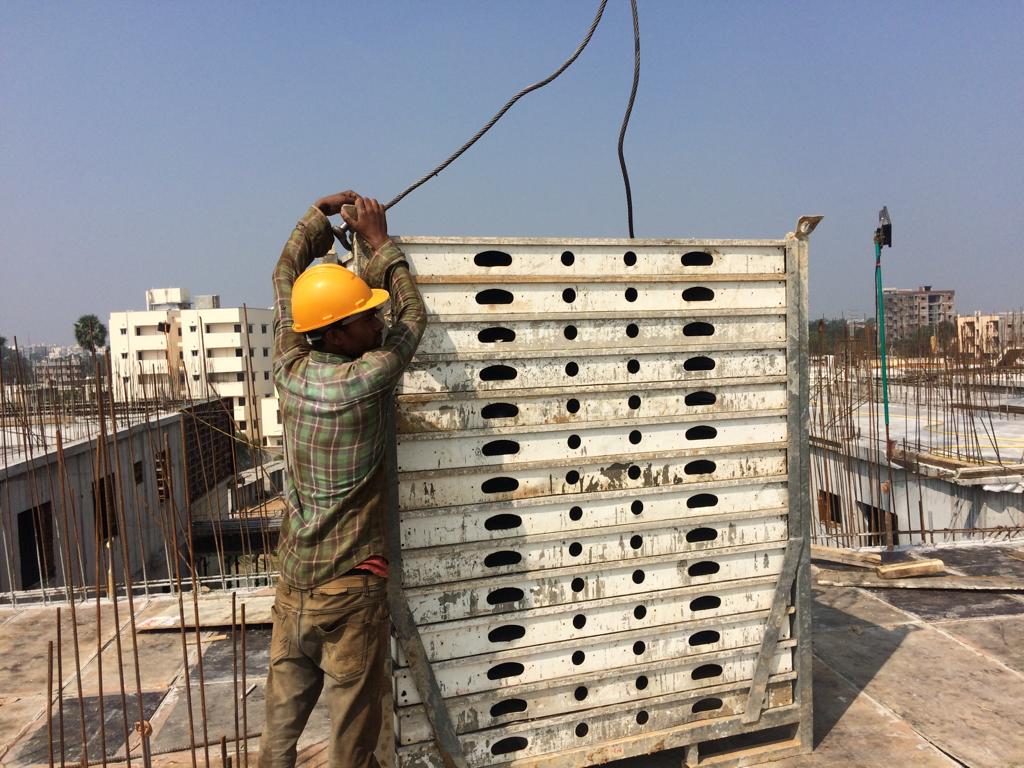 Wall form work –Refurbishing
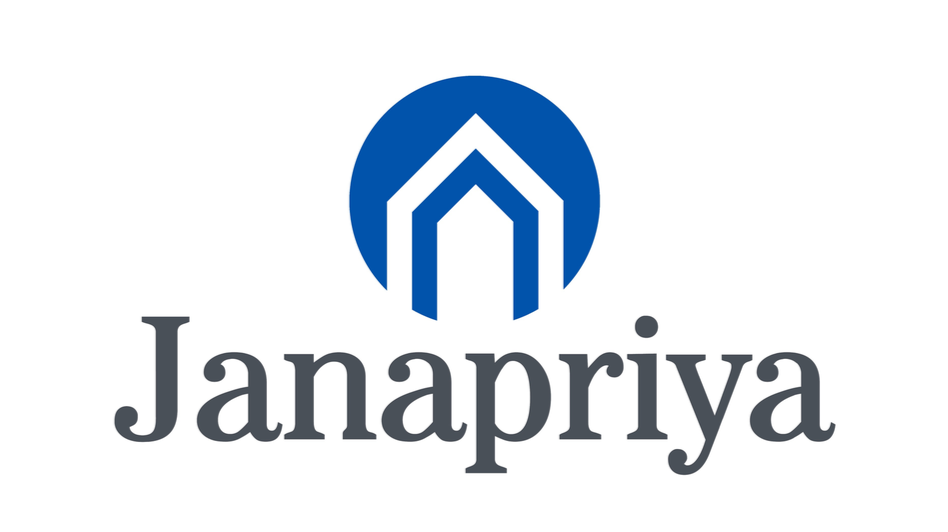 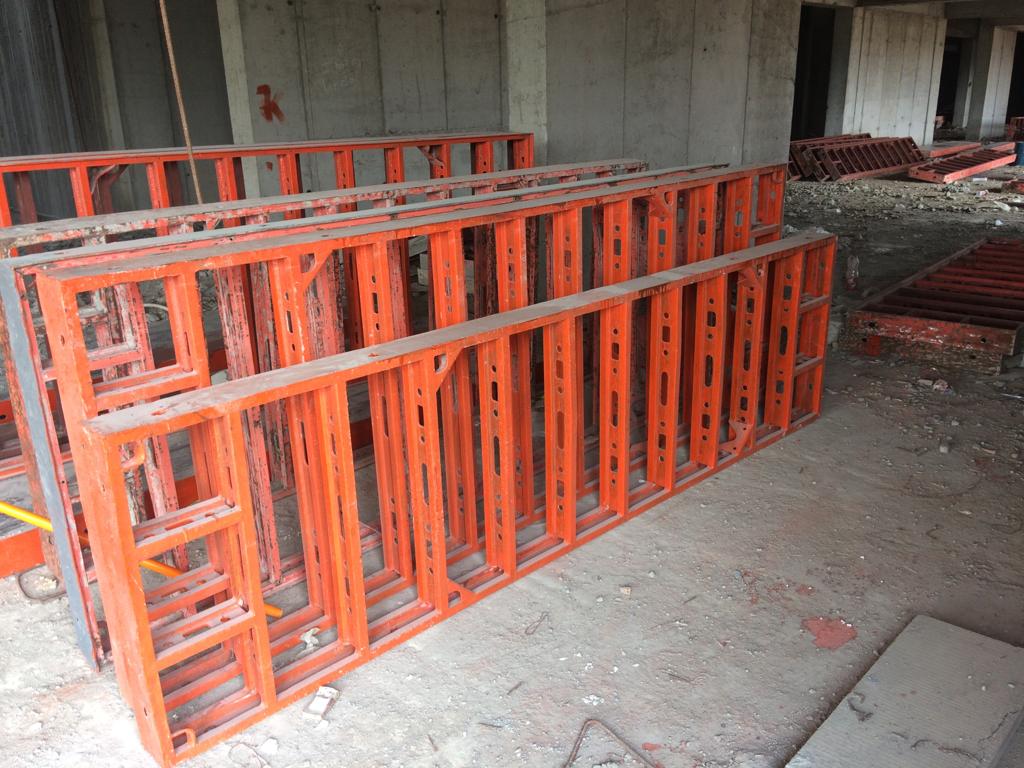 Wall form work –Crane Lifting
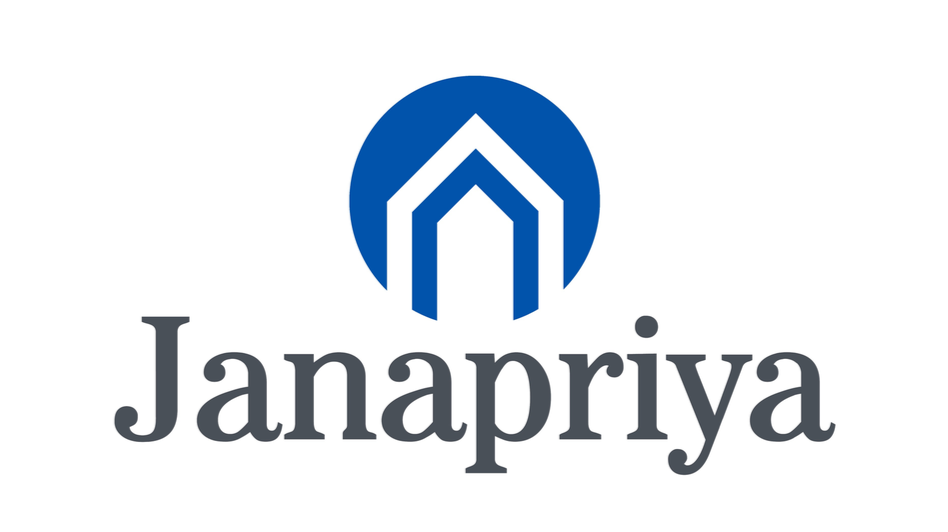 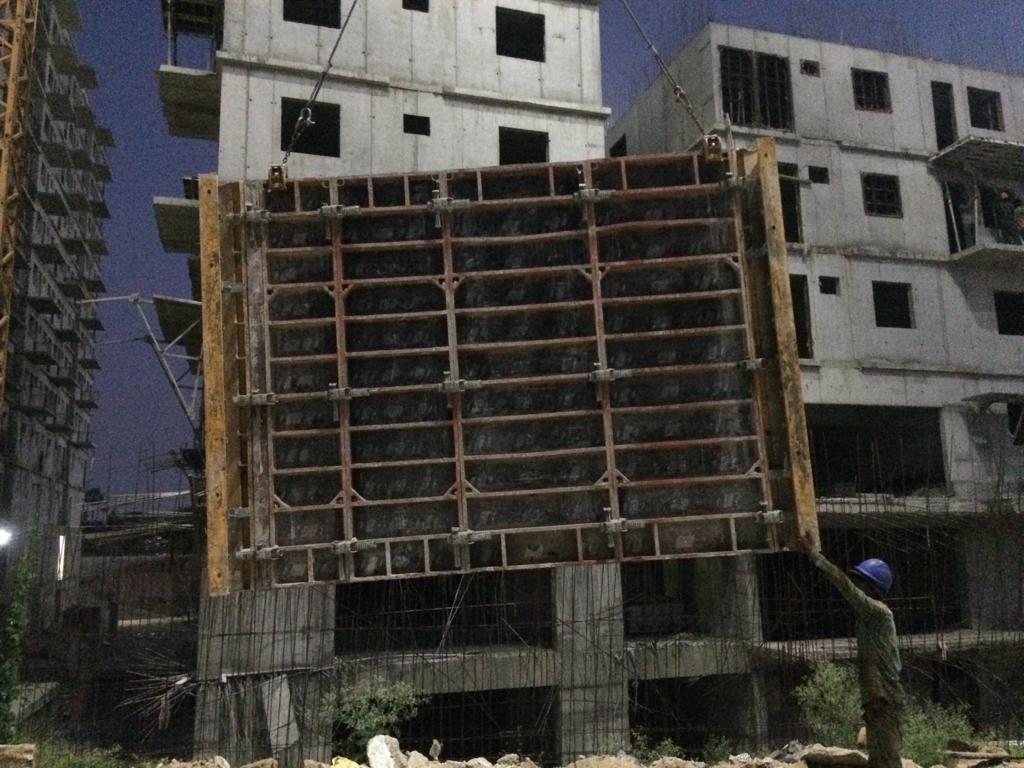 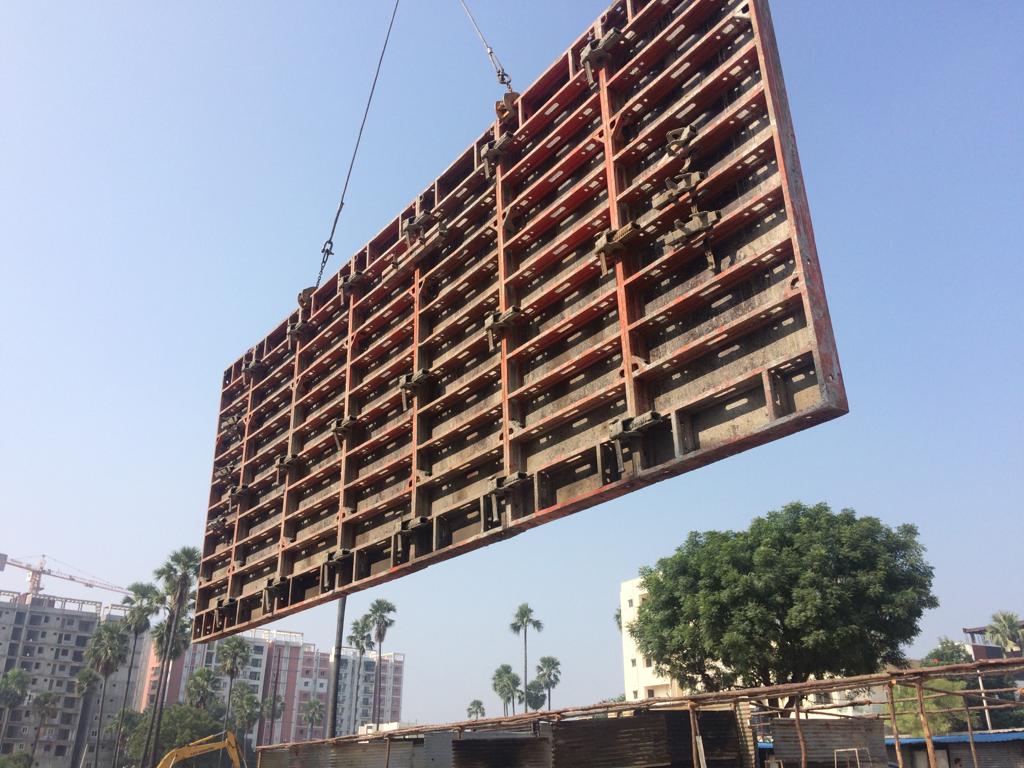 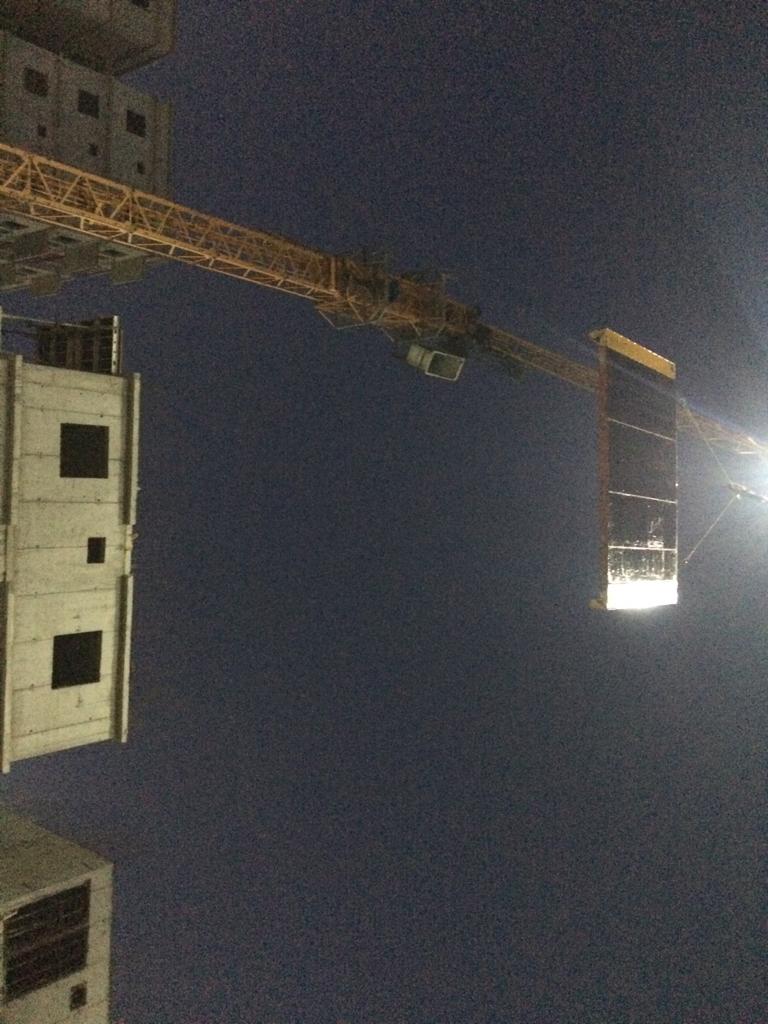 Drain pipes through bottom flat
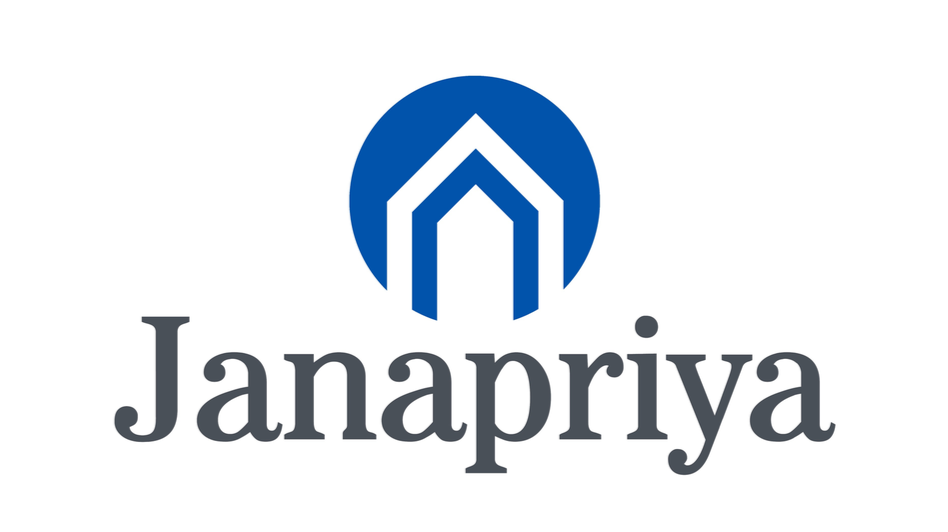 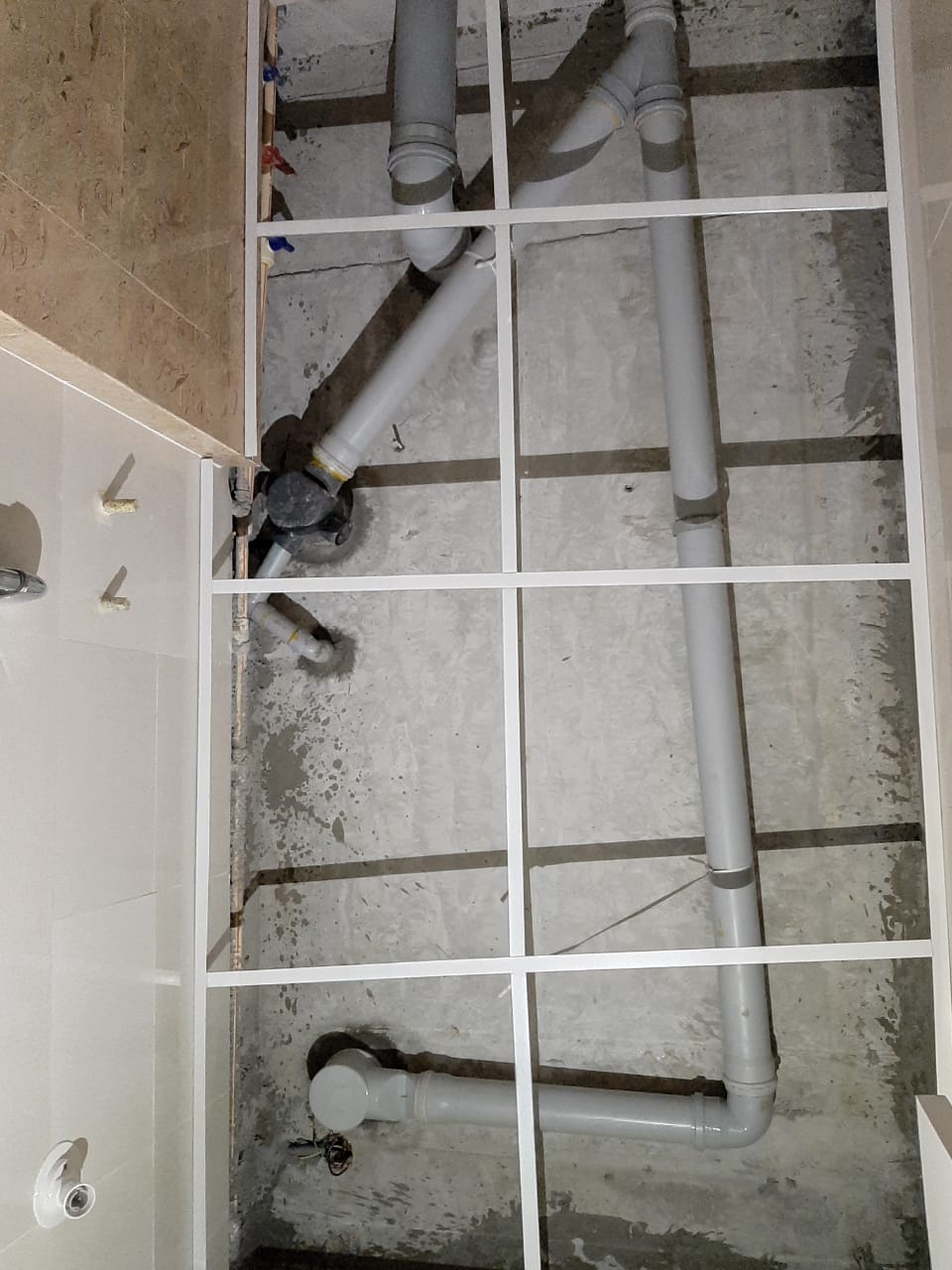 False Ceiling in Toilets
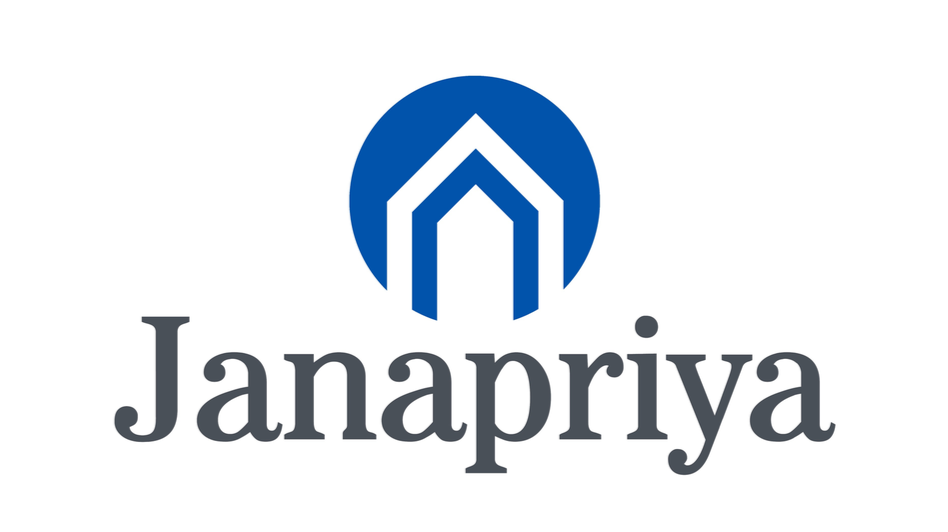 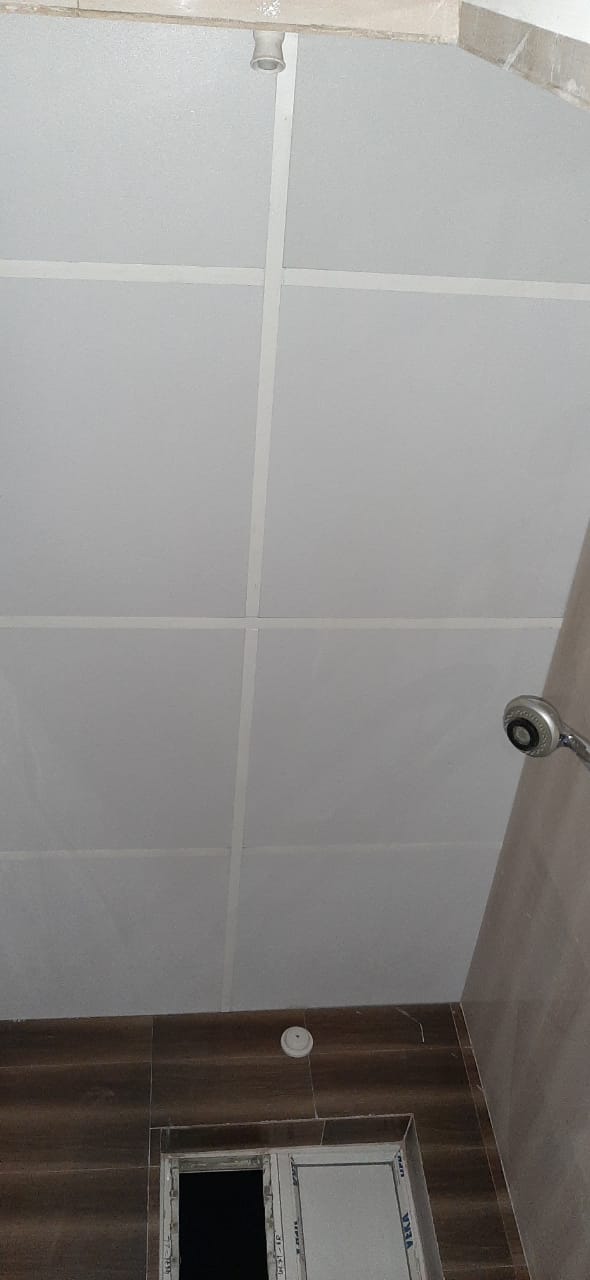 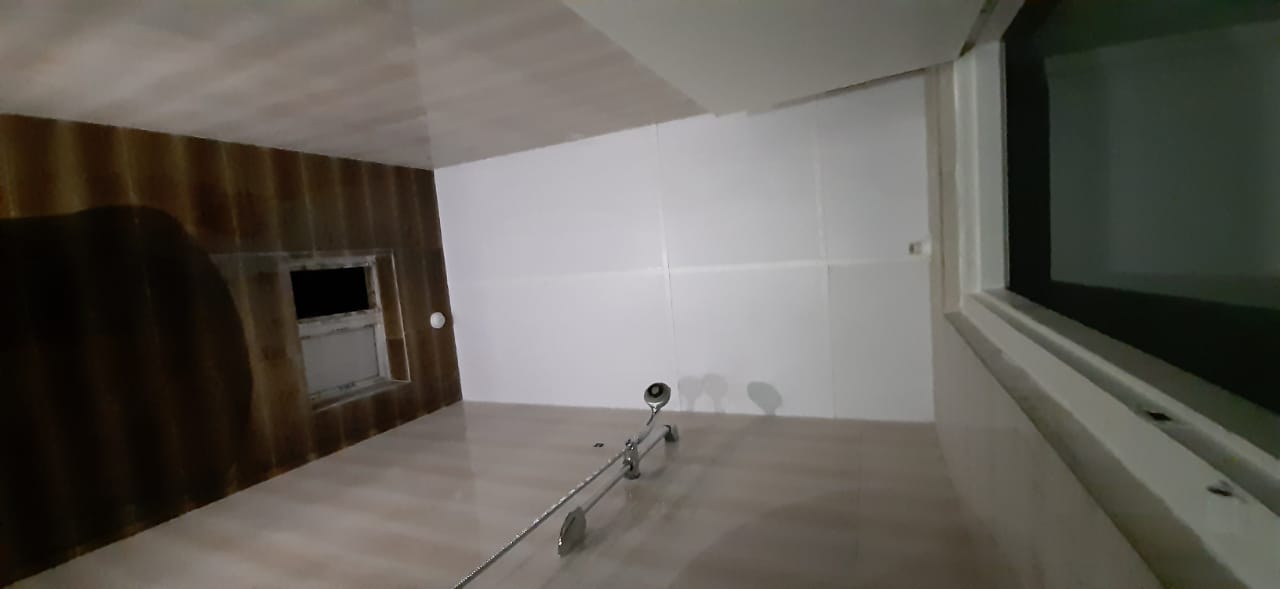 15 Floors Project Built using Modular Form Work
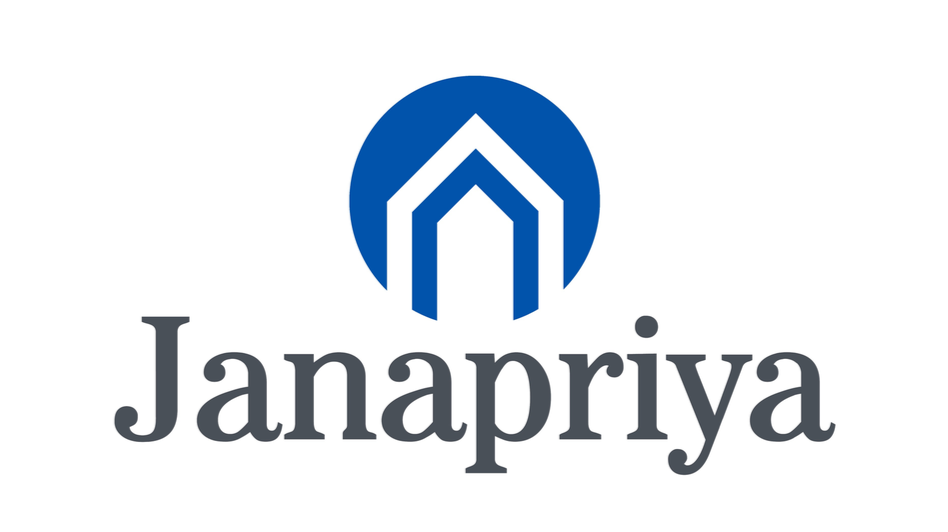 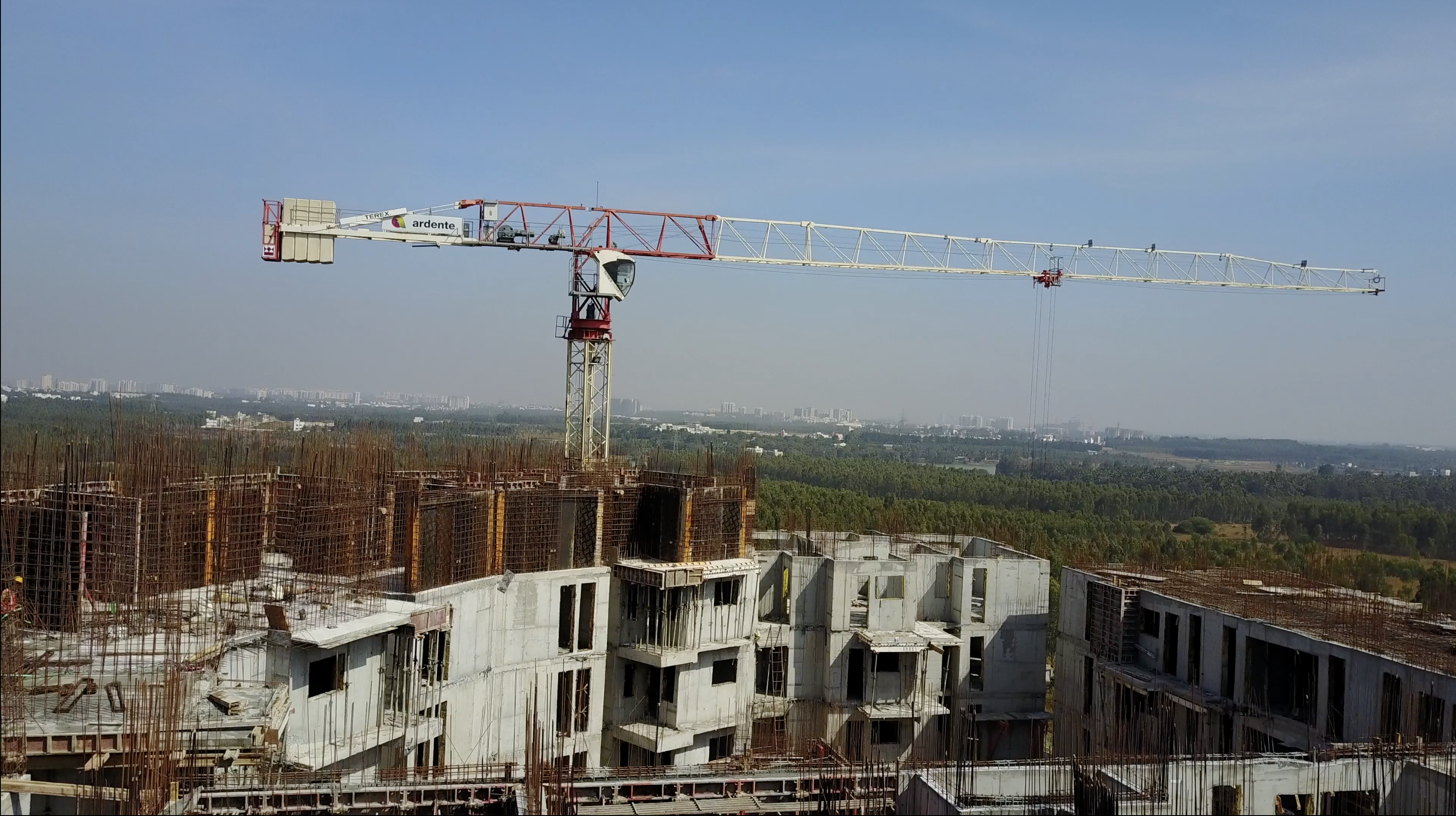 15 Floors Project Built using Modular Form Work
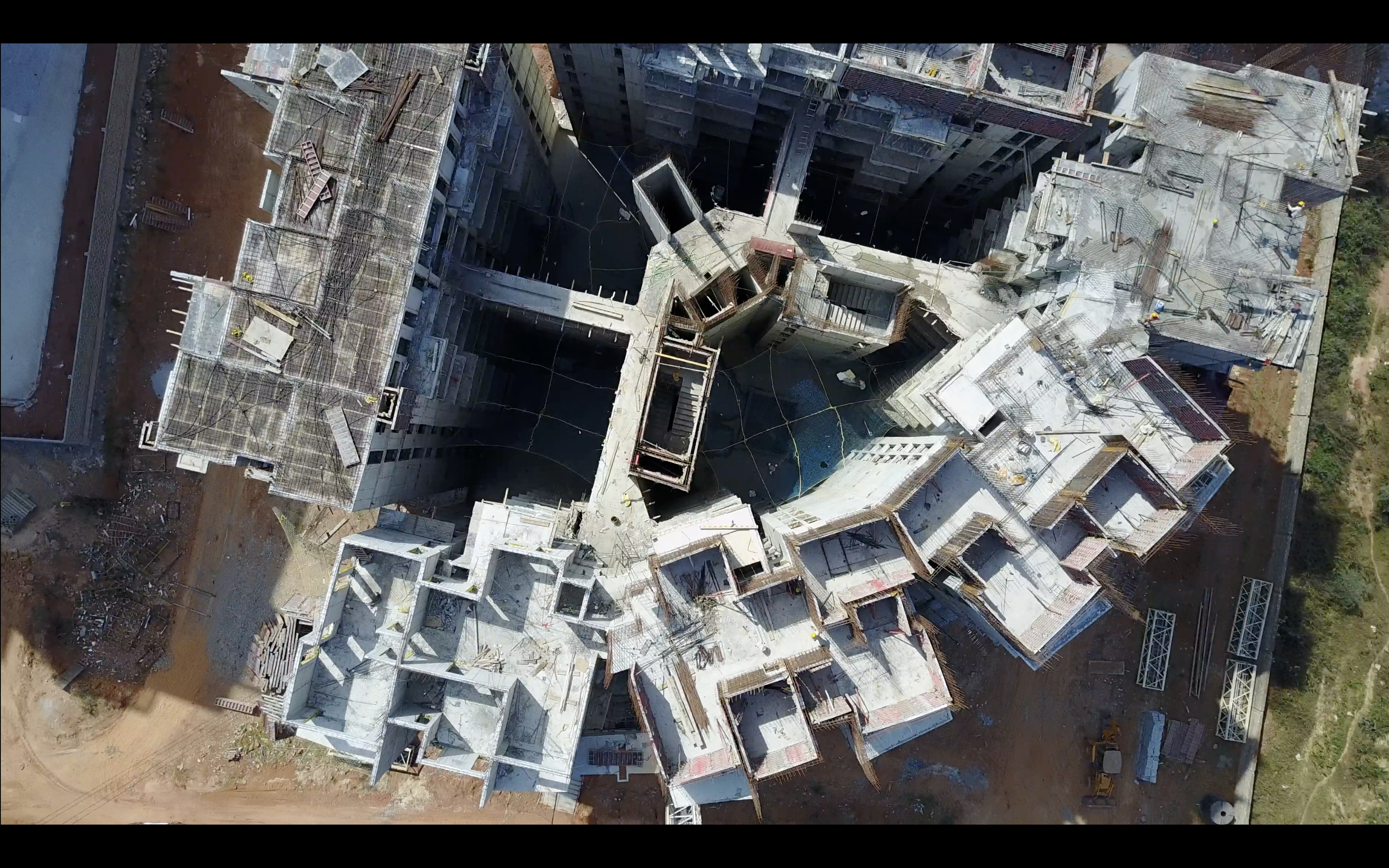 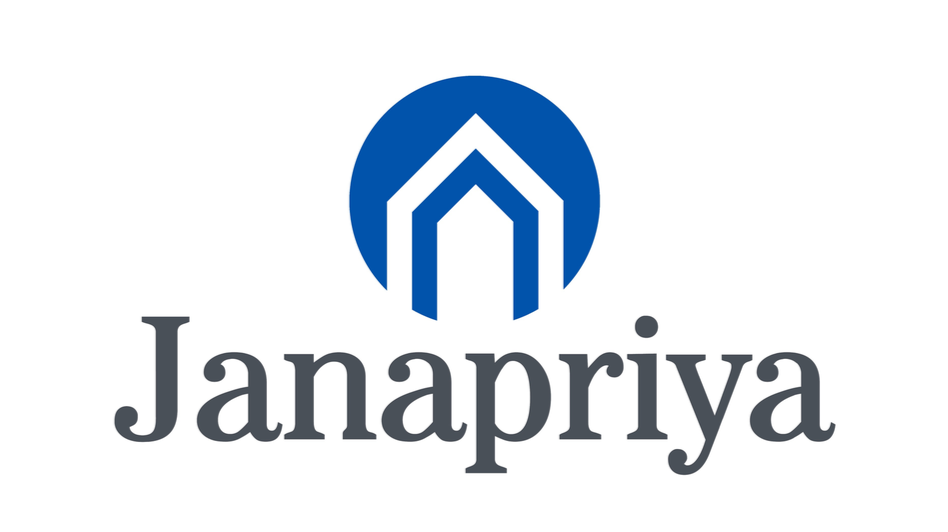 15 Floors Project Built using Modular Form Work
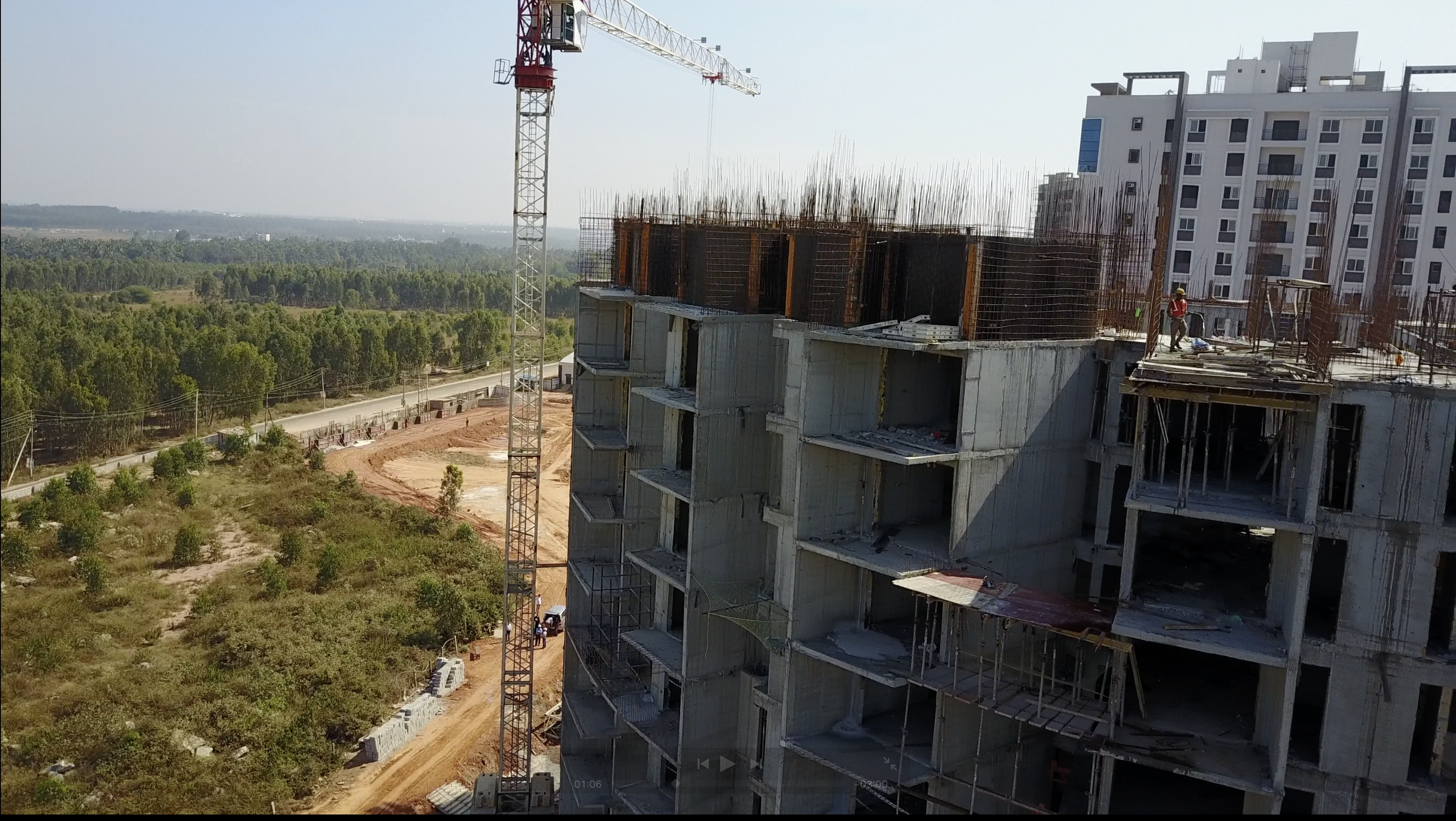 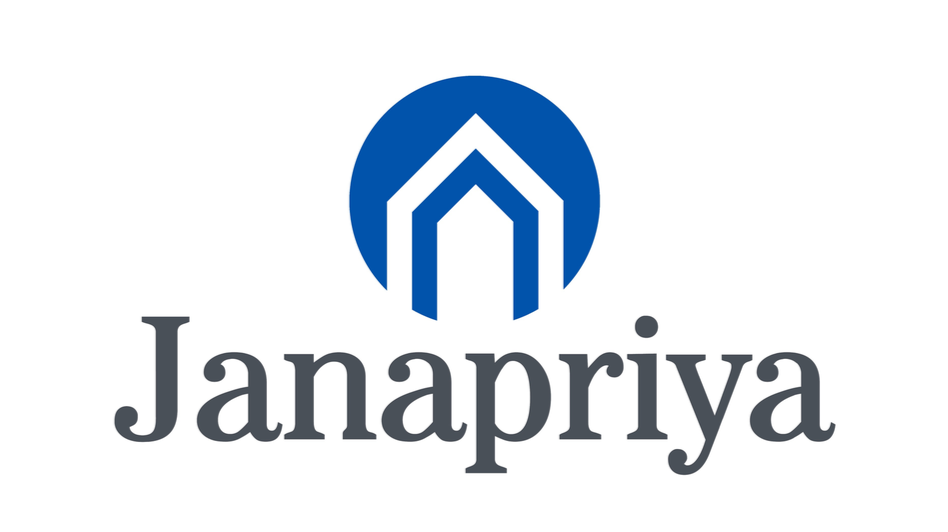 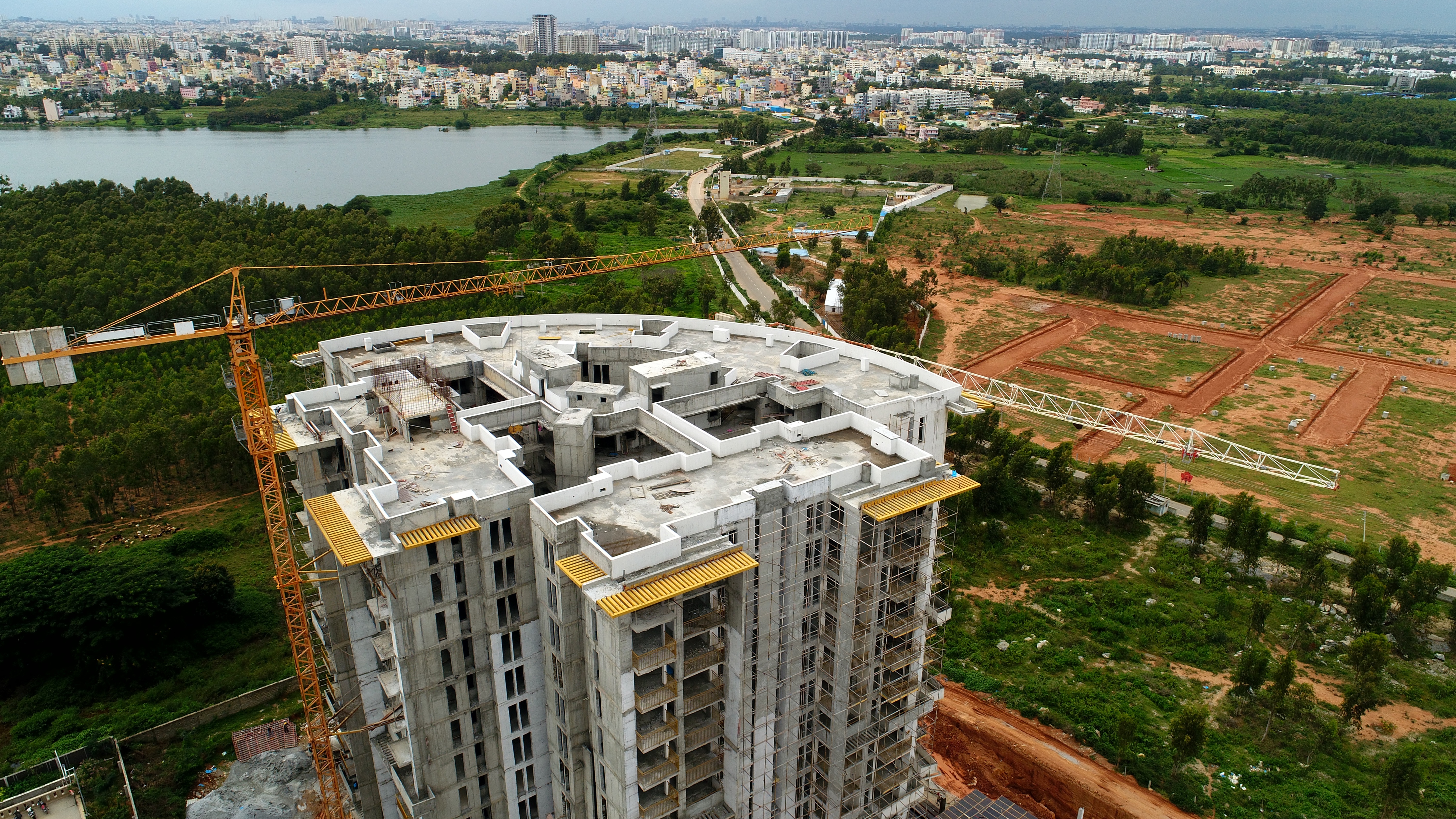 Pine grove - Under finishes
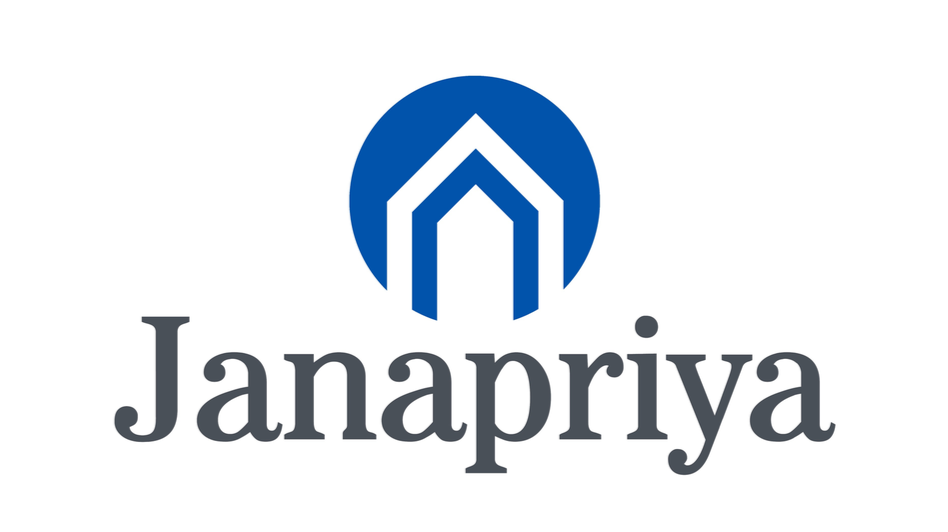 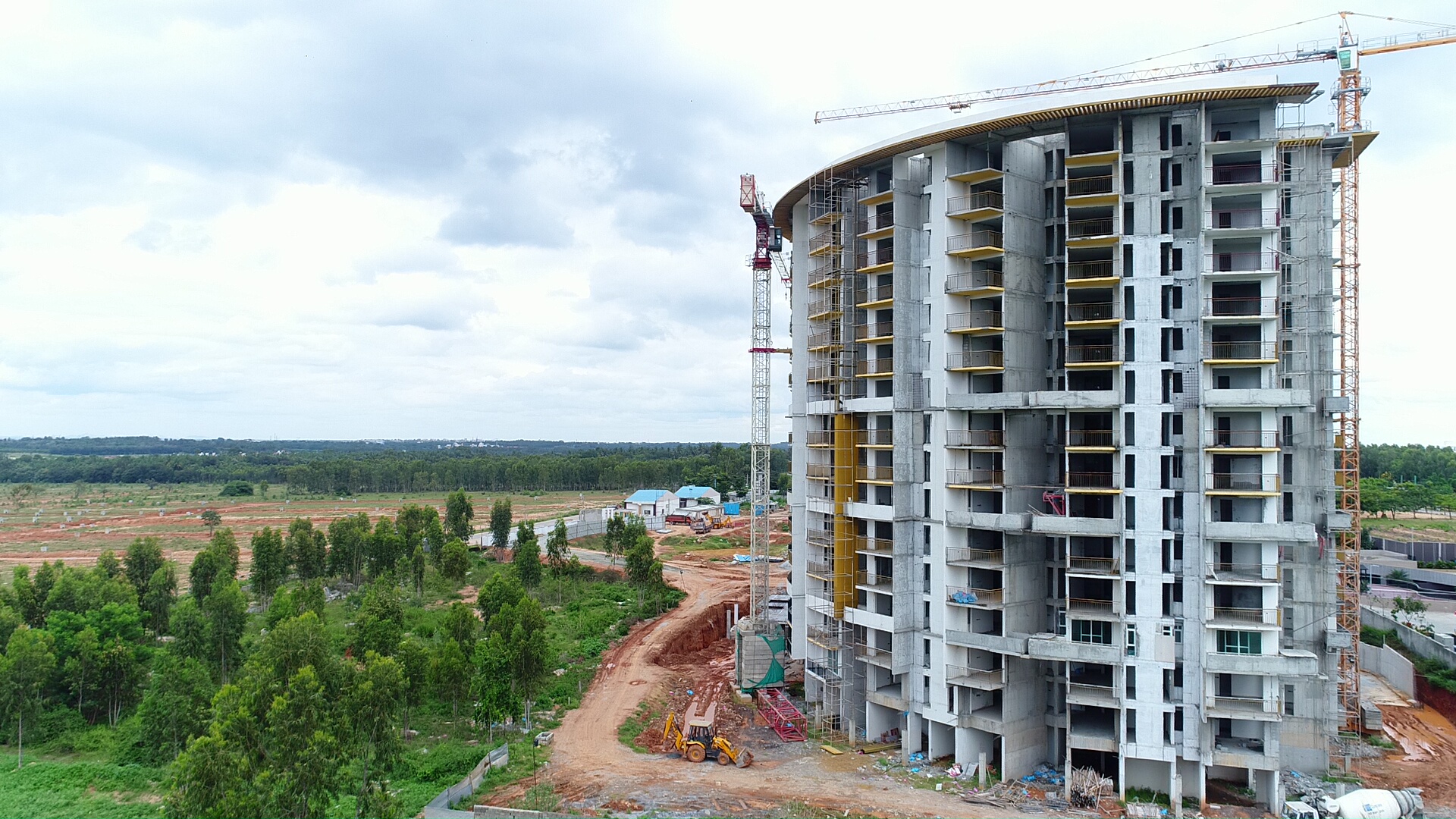 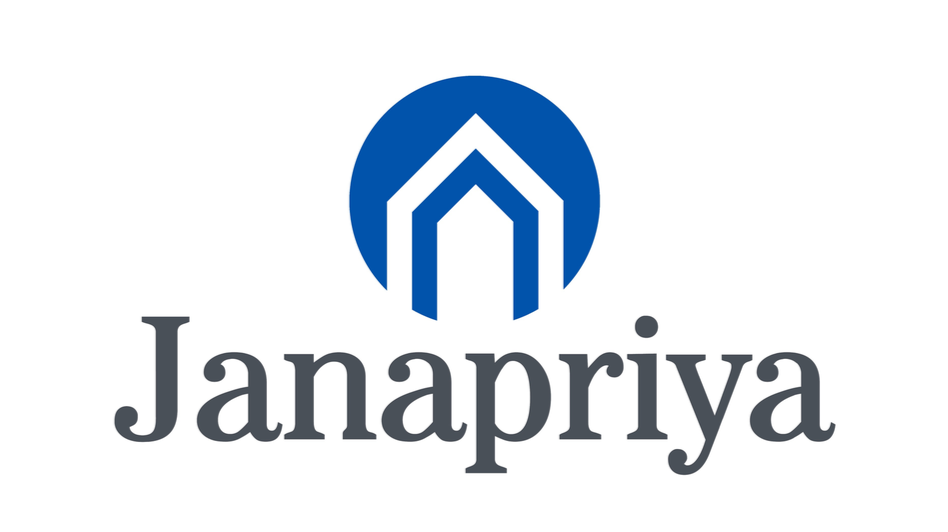 Pinegrove - Under Finishes
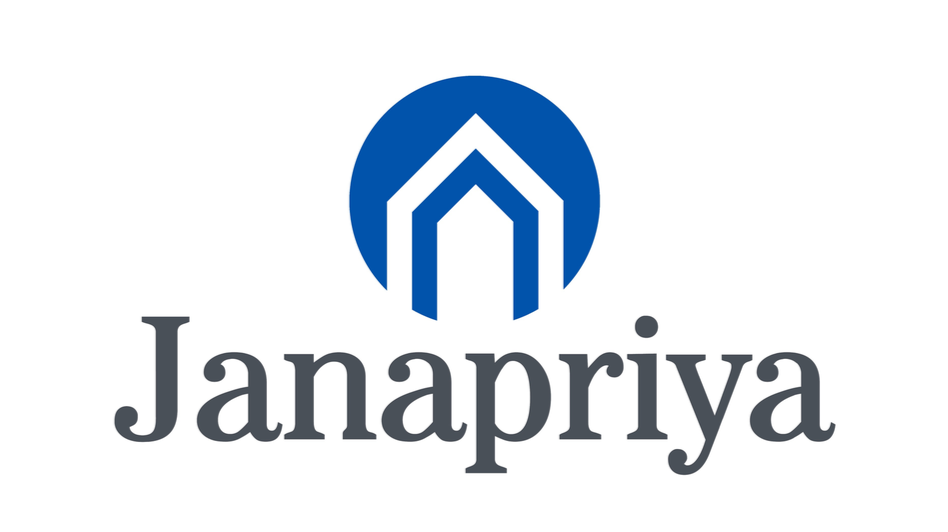 Precast Technology
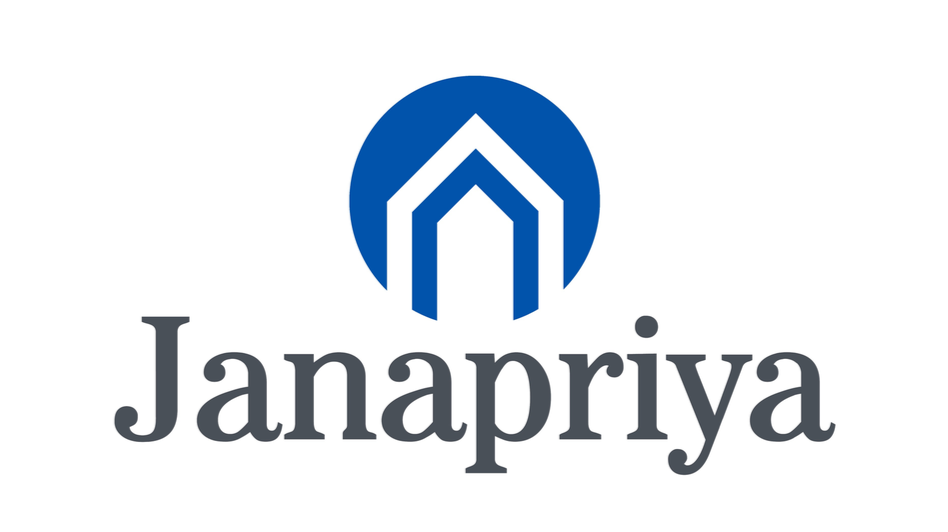 Case Study Villas
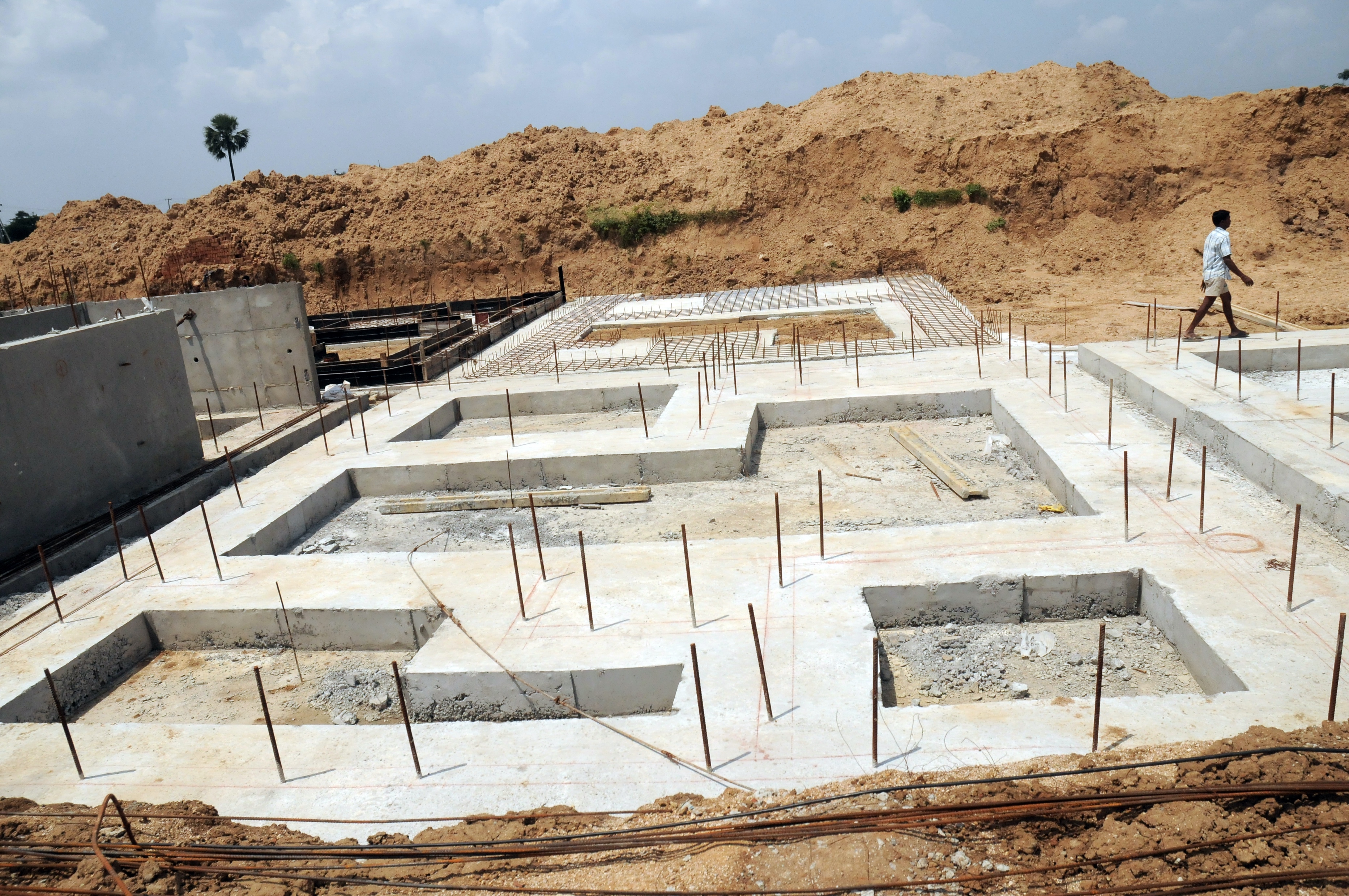 Day 1 to 3Excavation, PCC & Subbase preparation
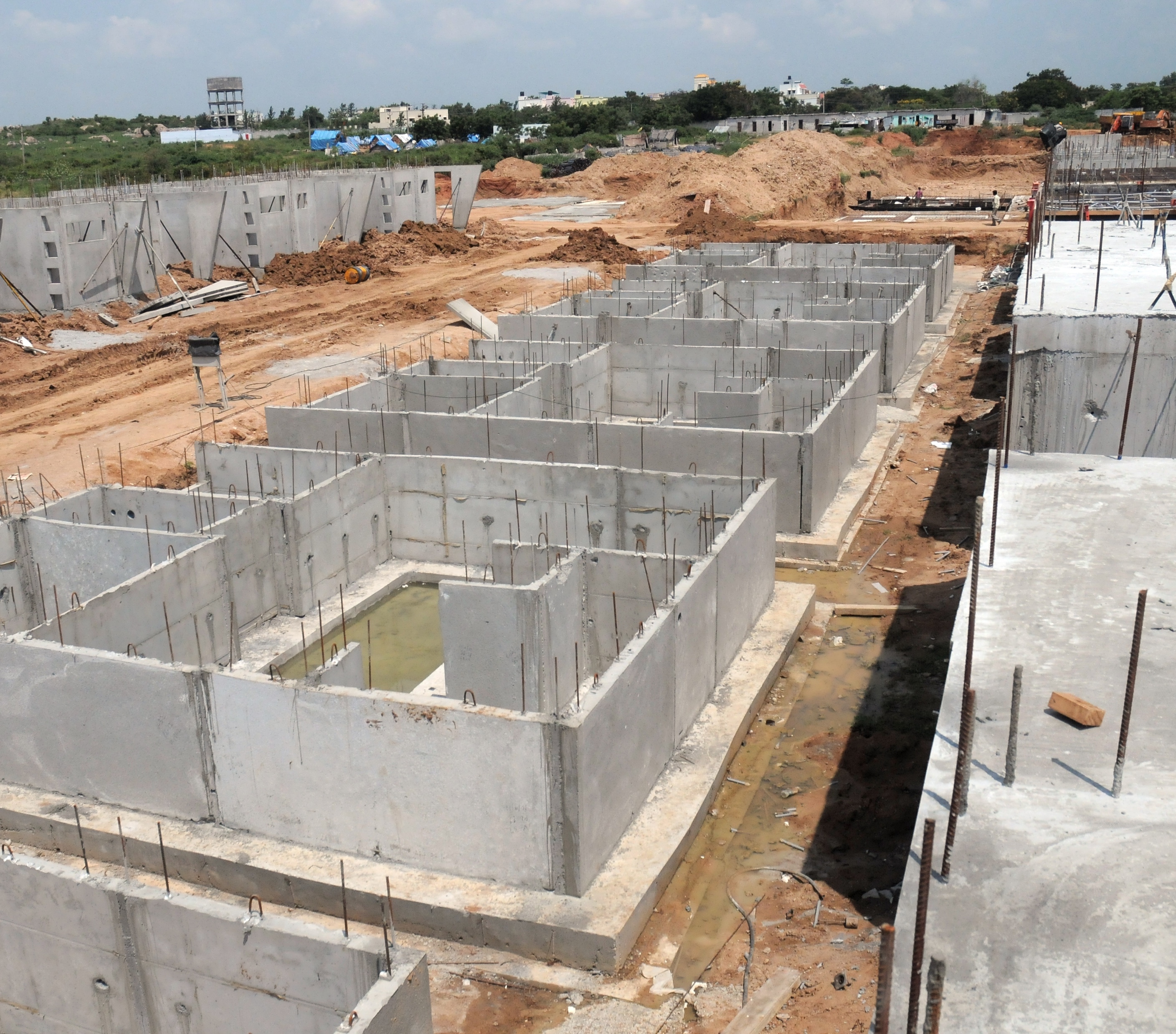 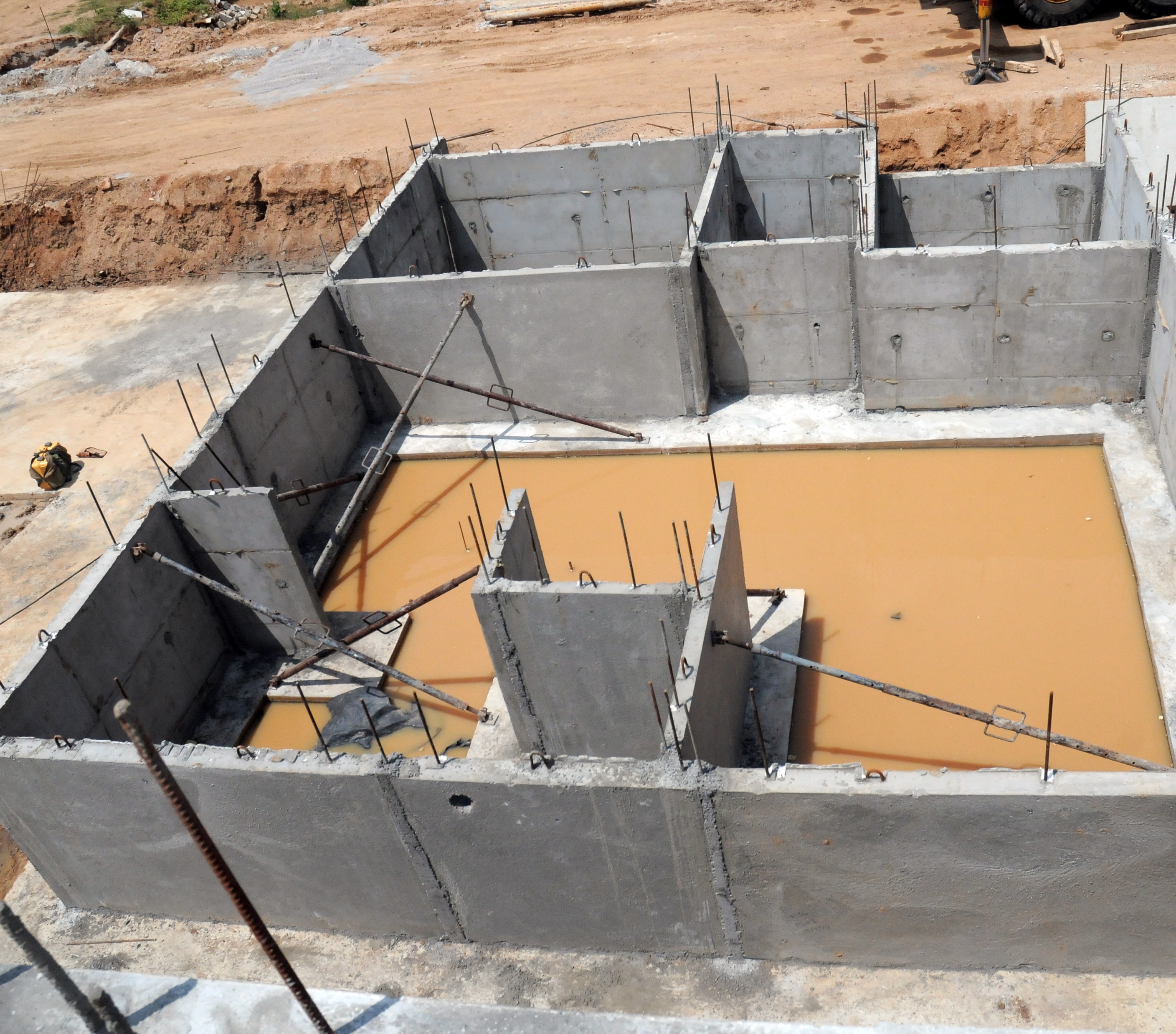 Case Study Villas
Day 4 to 7Foundation Walls & Backfilling
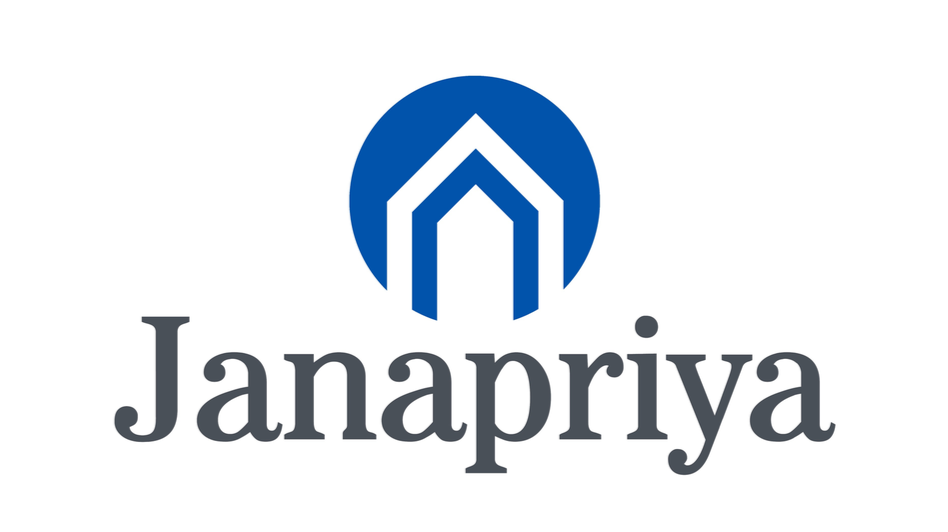 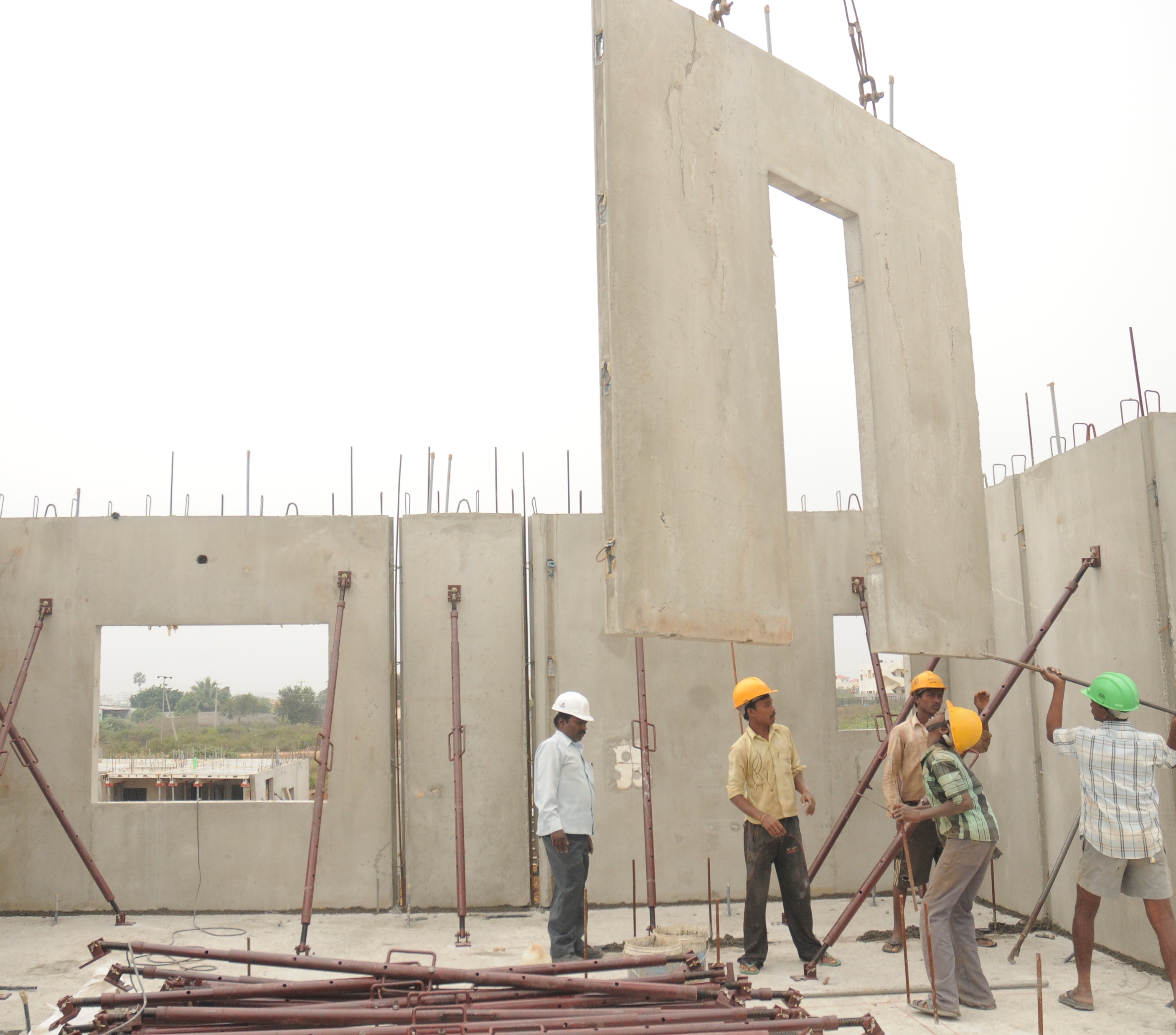 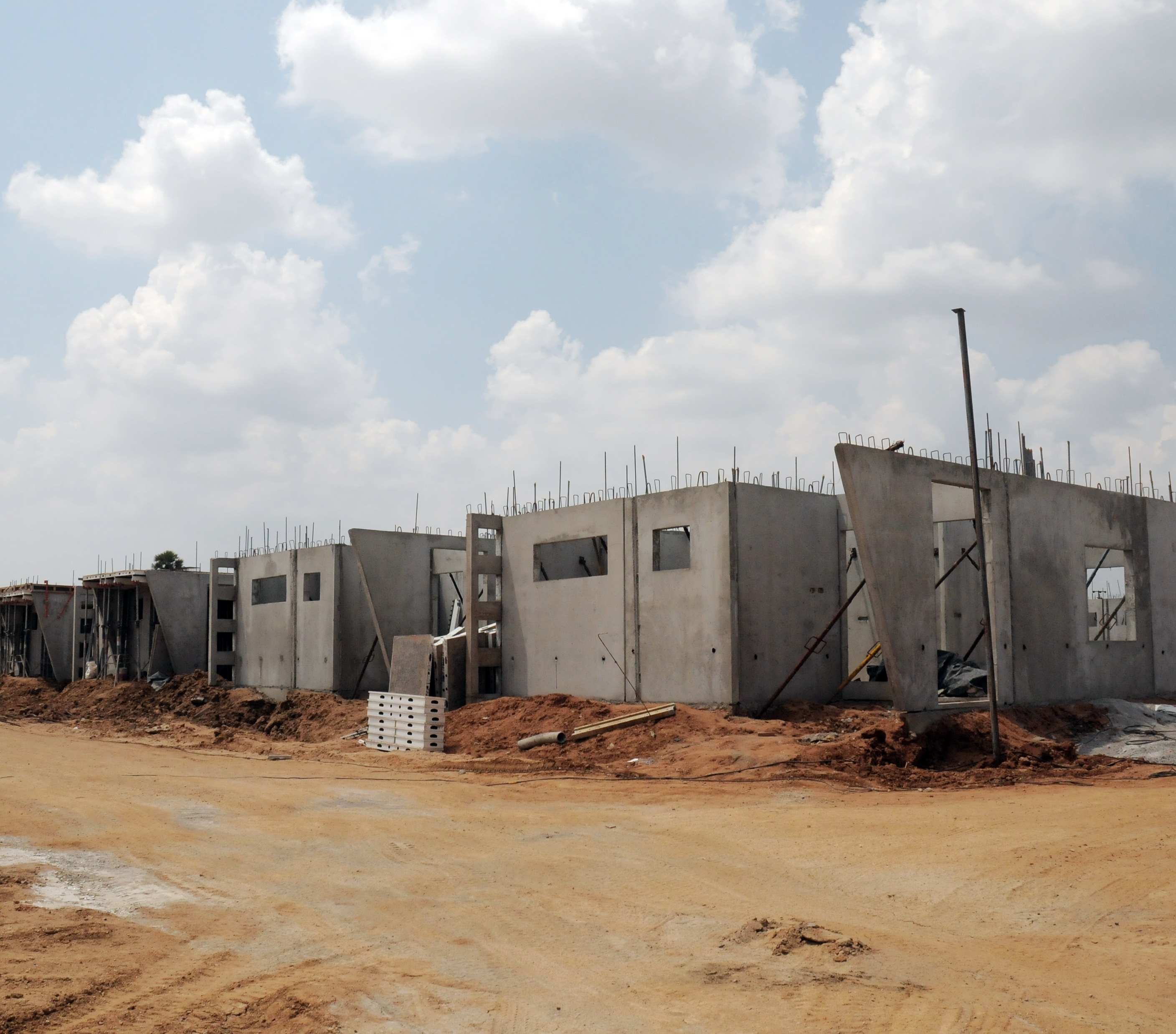 Case Study Villas
Day  8Ground Floor Walls
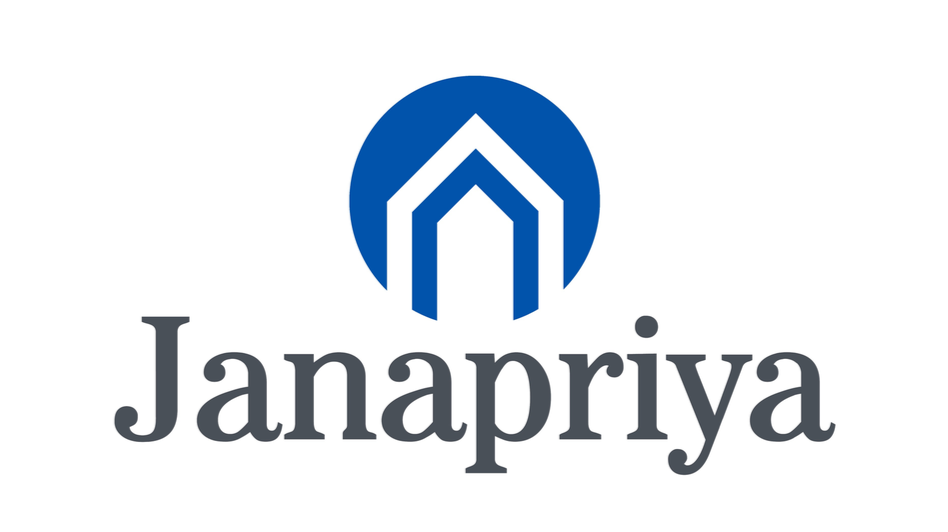 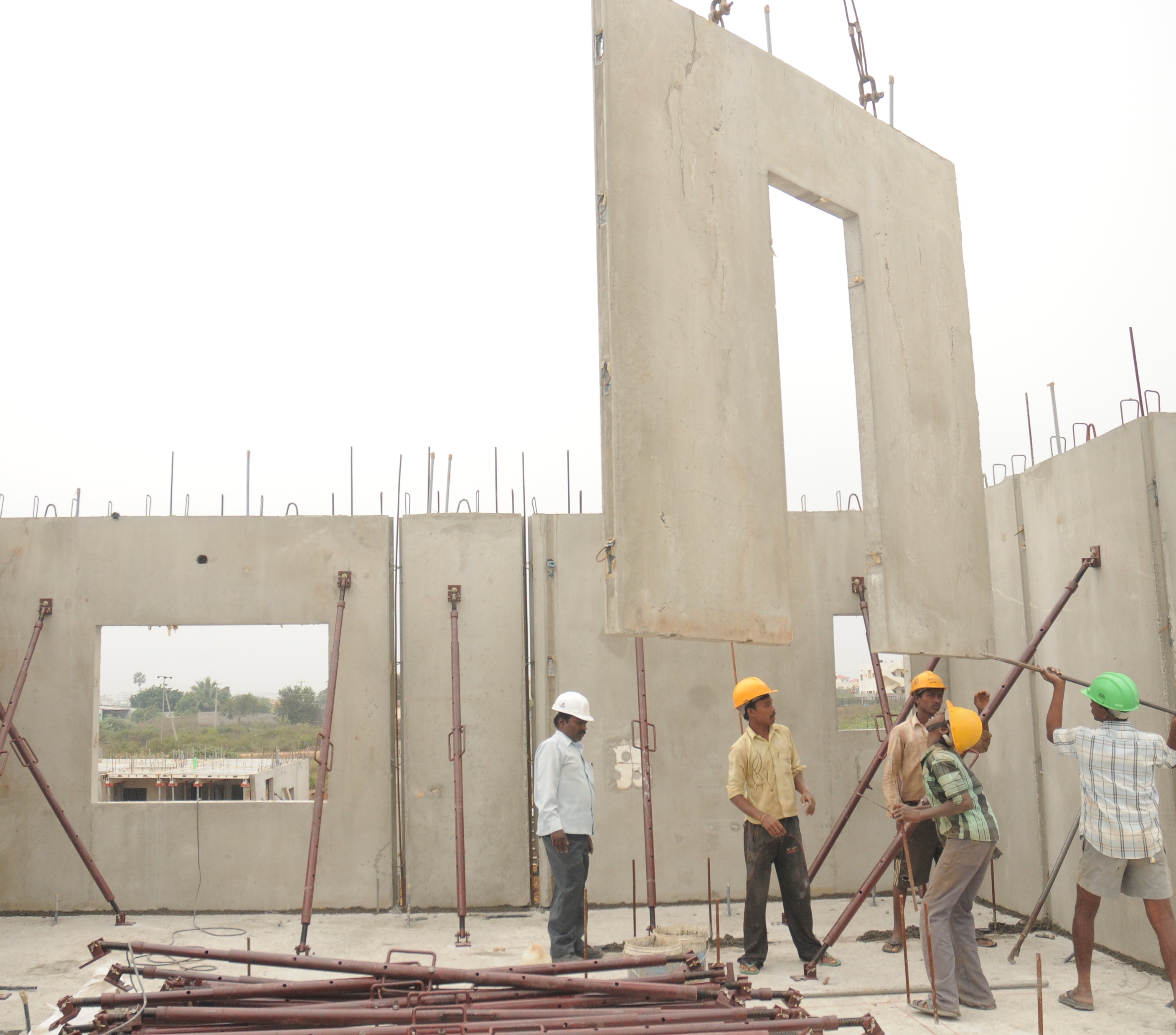 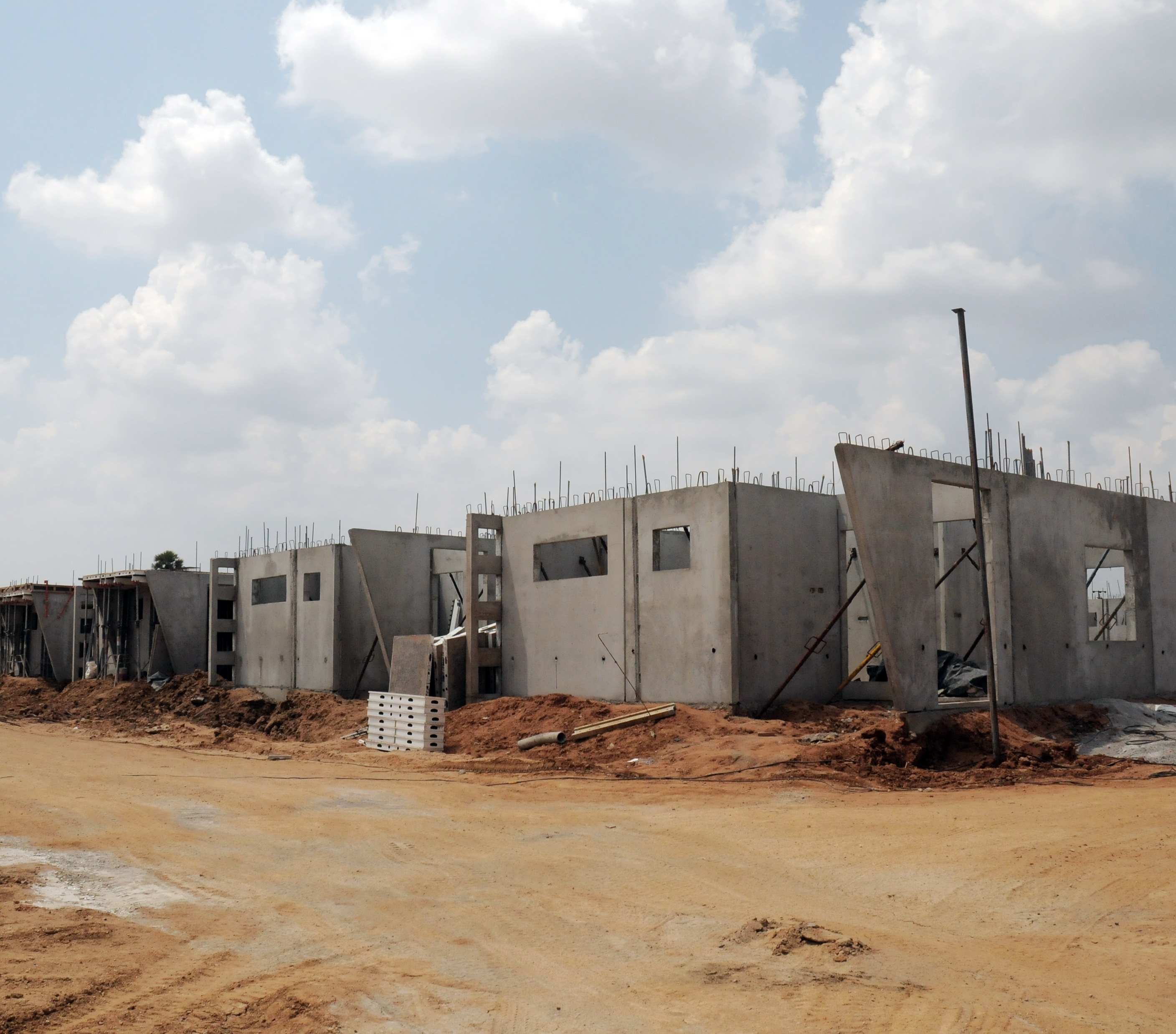 Case Study Villas
Day  8Ground Floor Walls
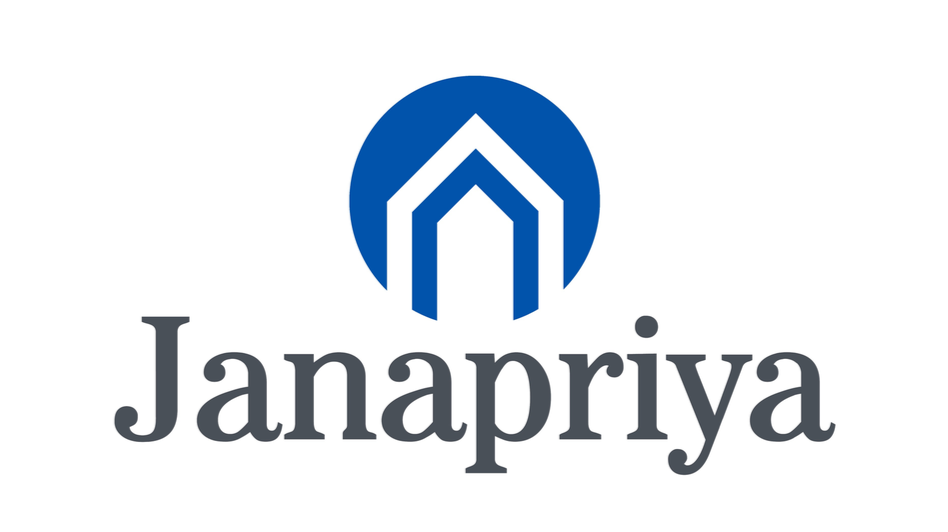 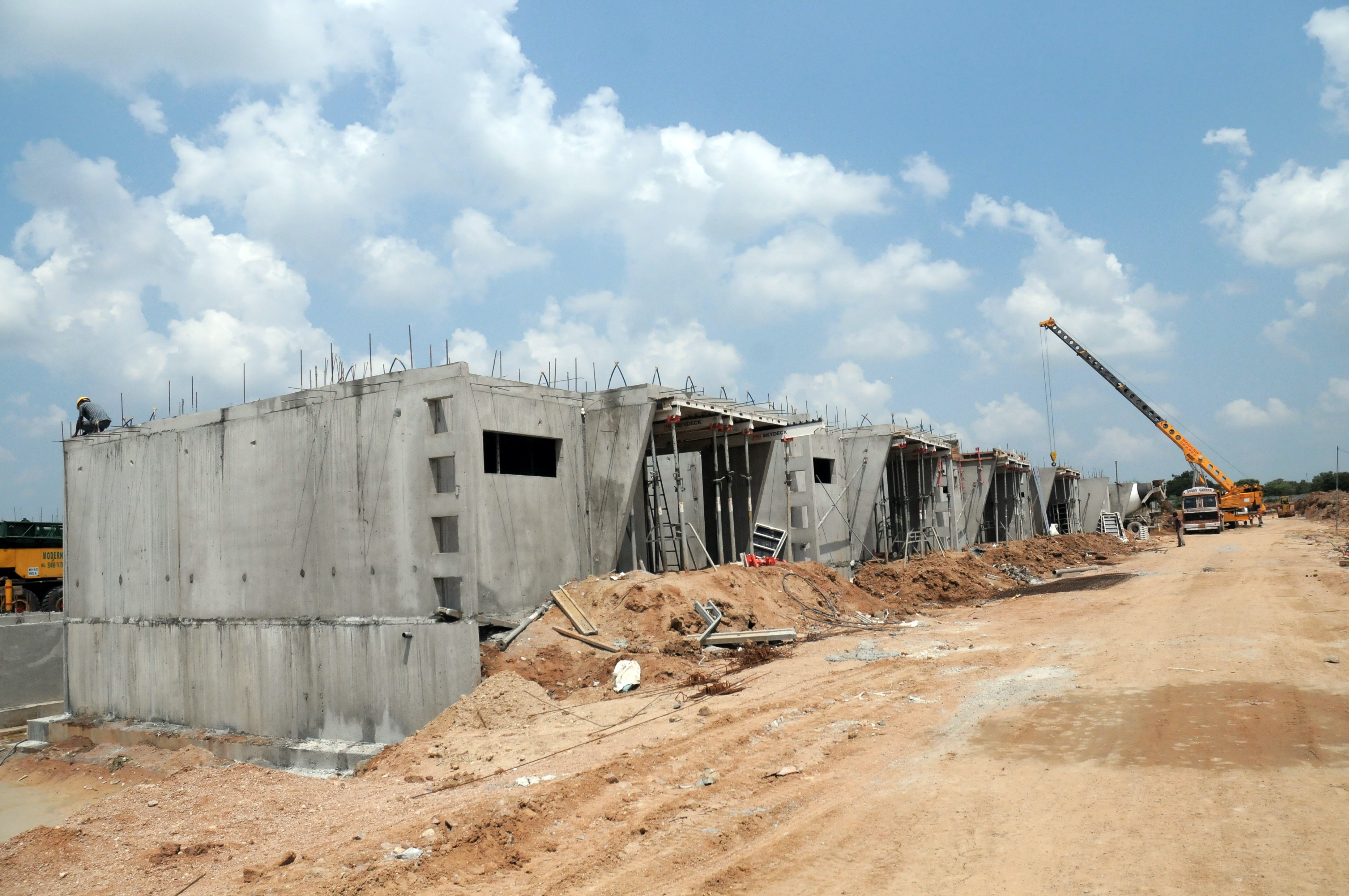 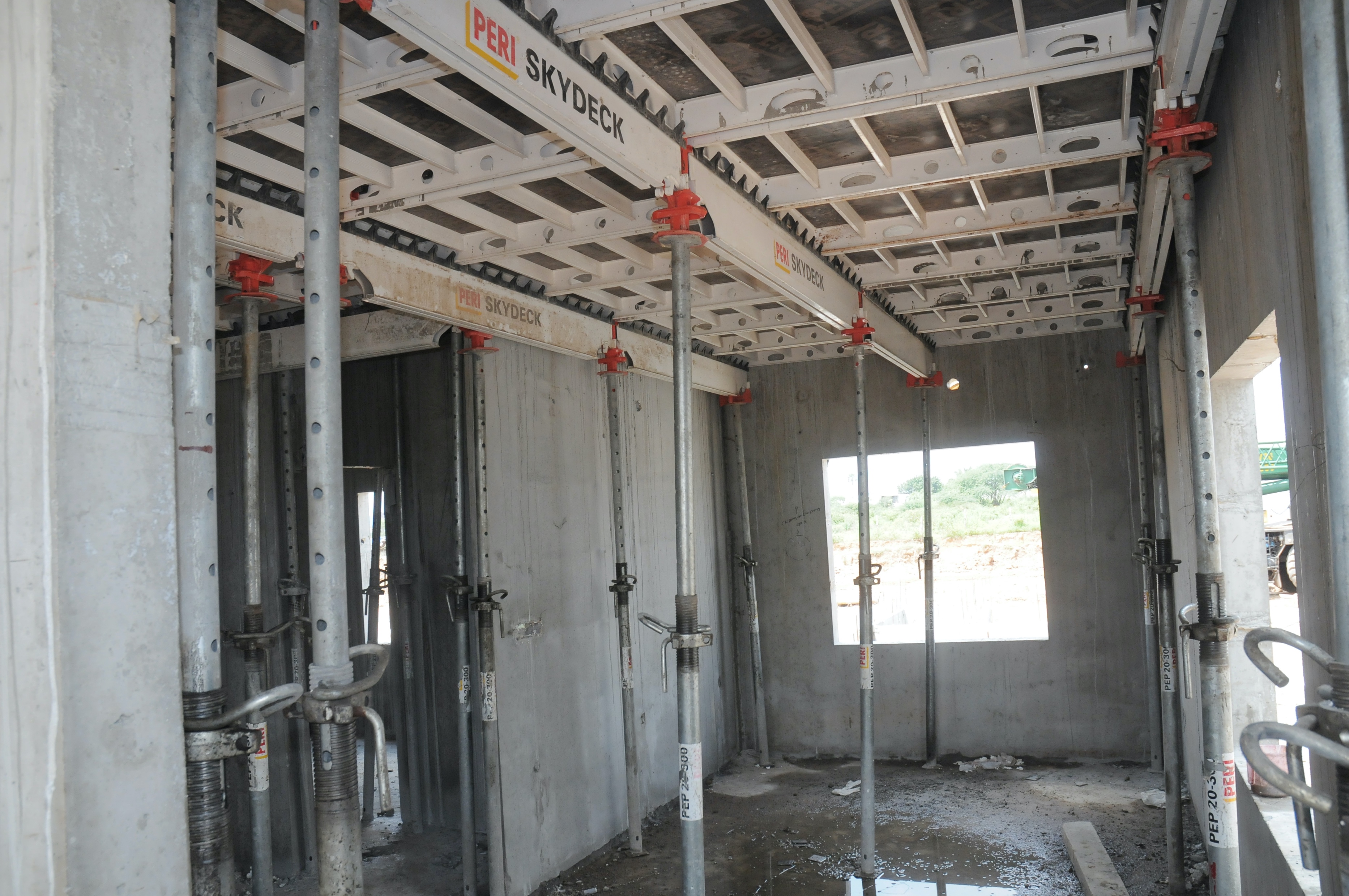 Case Study Villas
Day 9 to 12Ground Floor Slab Cast-insitu
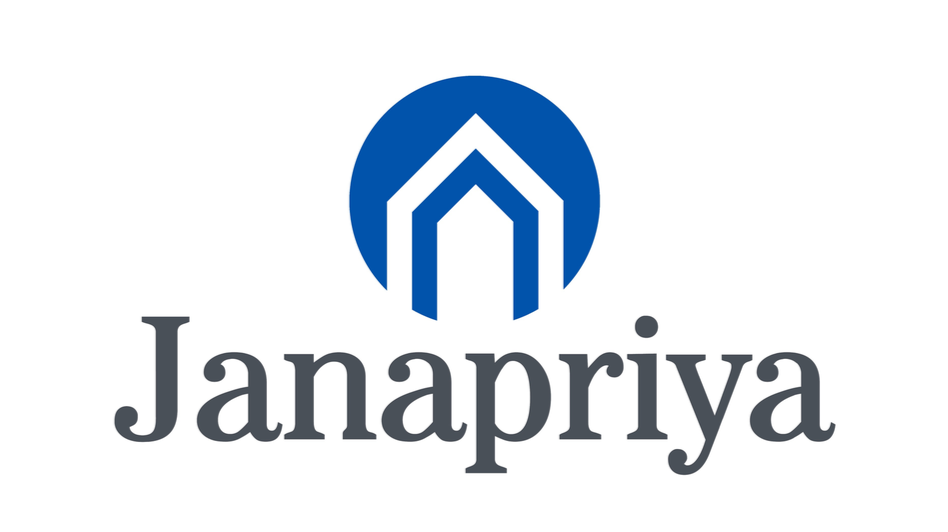 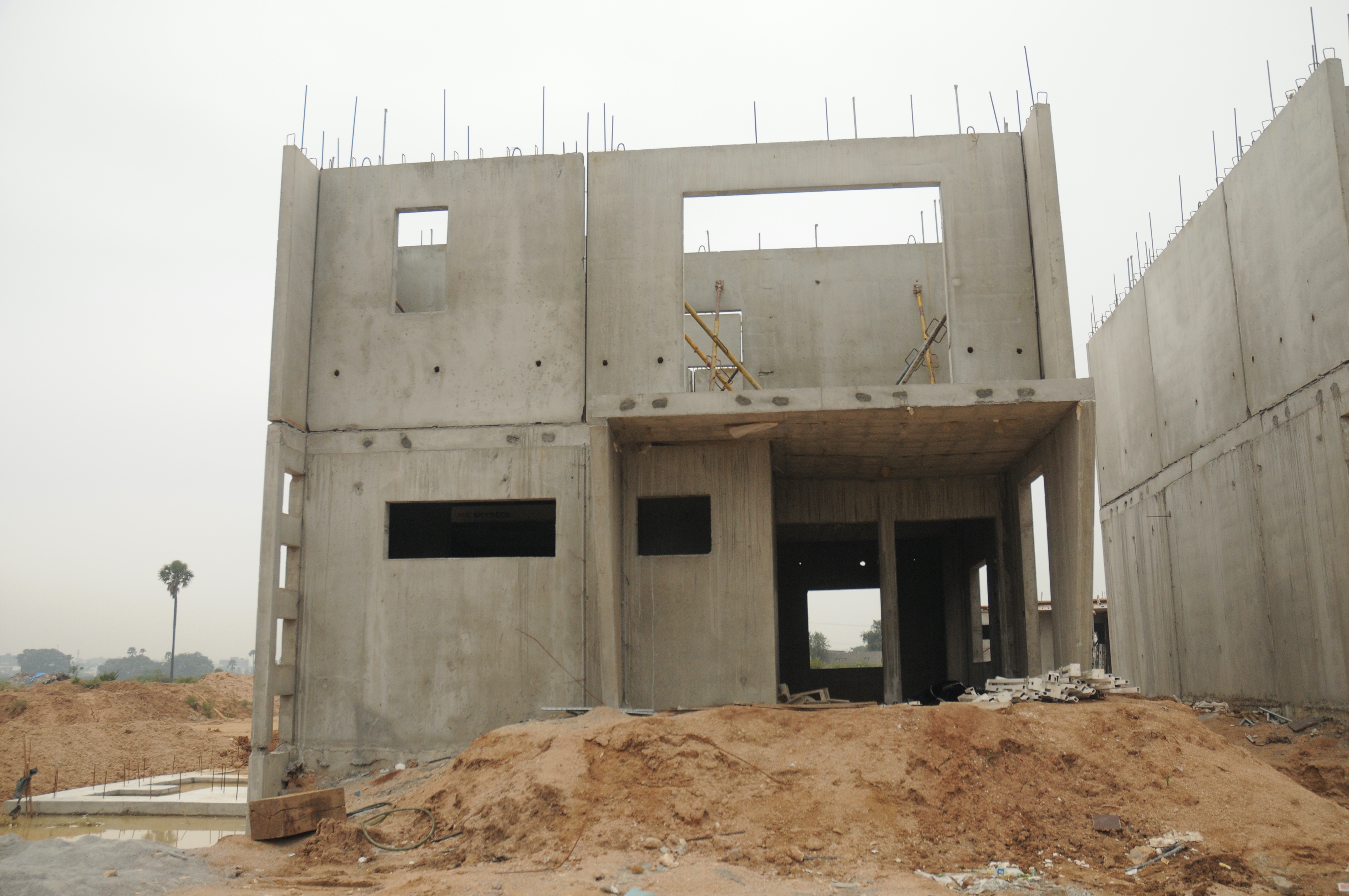 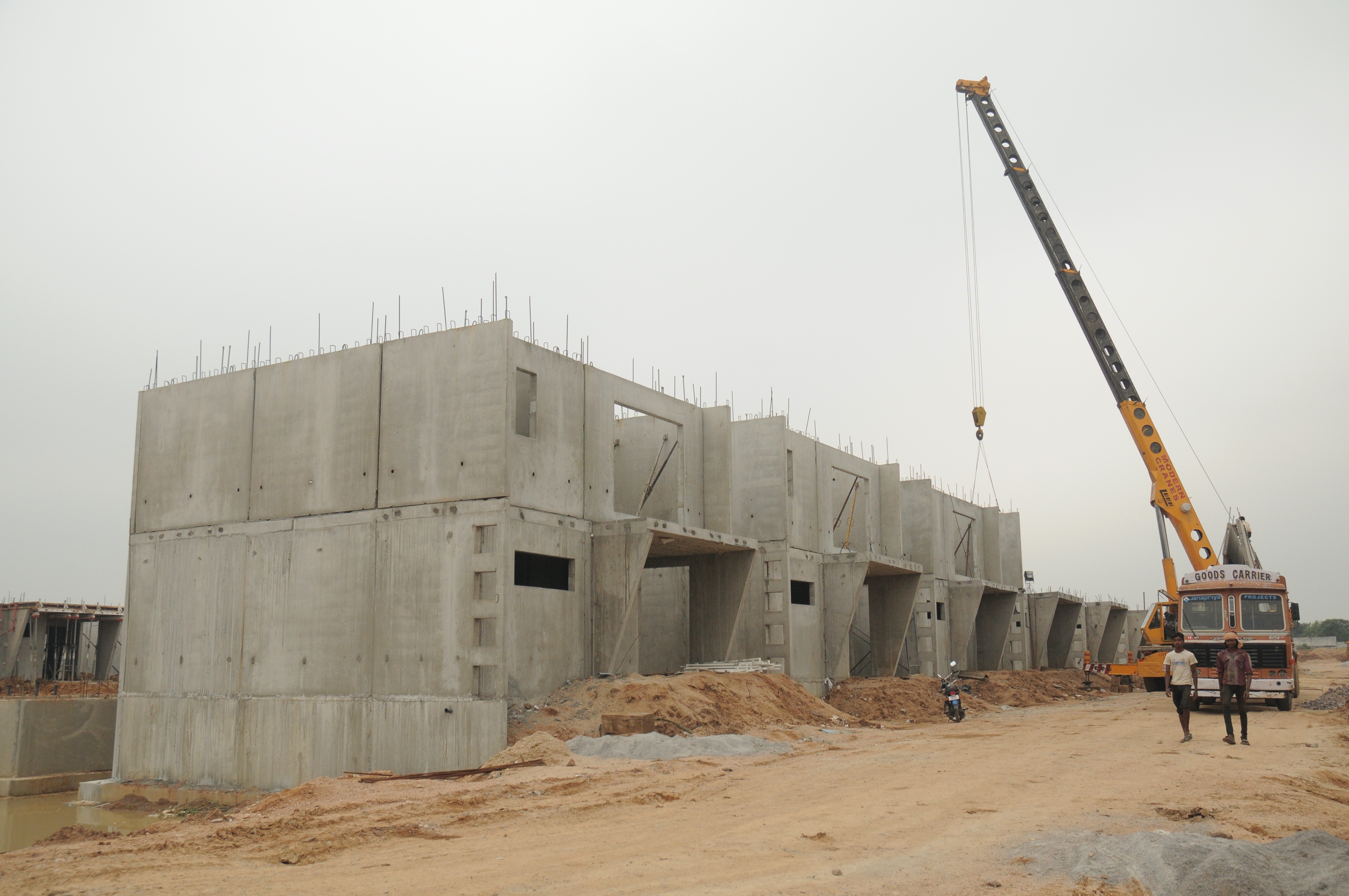 Case Study Villas
Day 13First Floor Walls
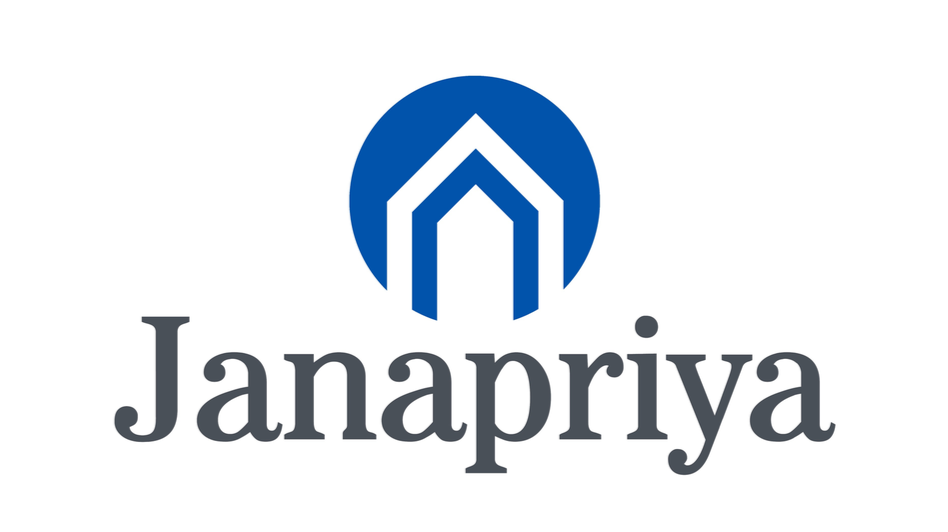 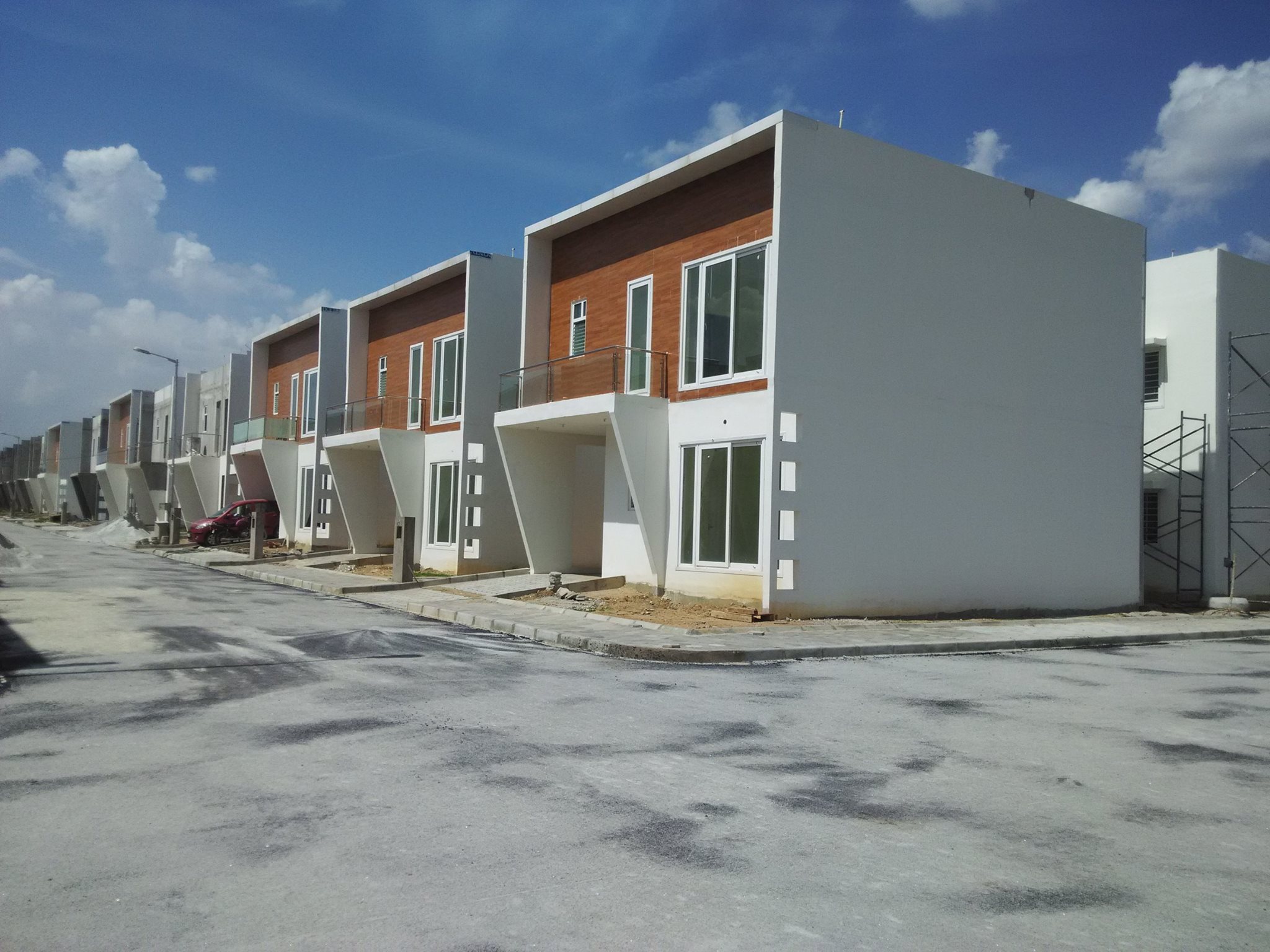 Case Study Villas
Day 14-20First Floor Slab,
Parapet wall
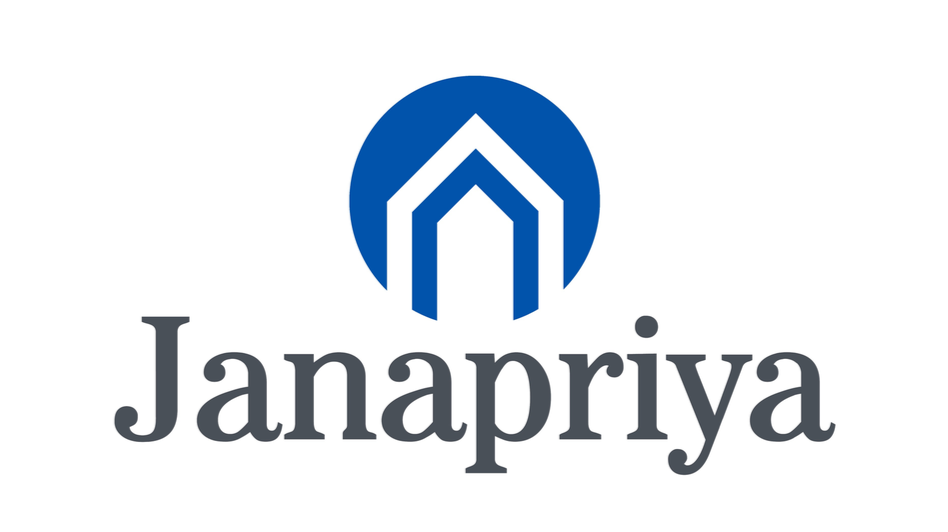 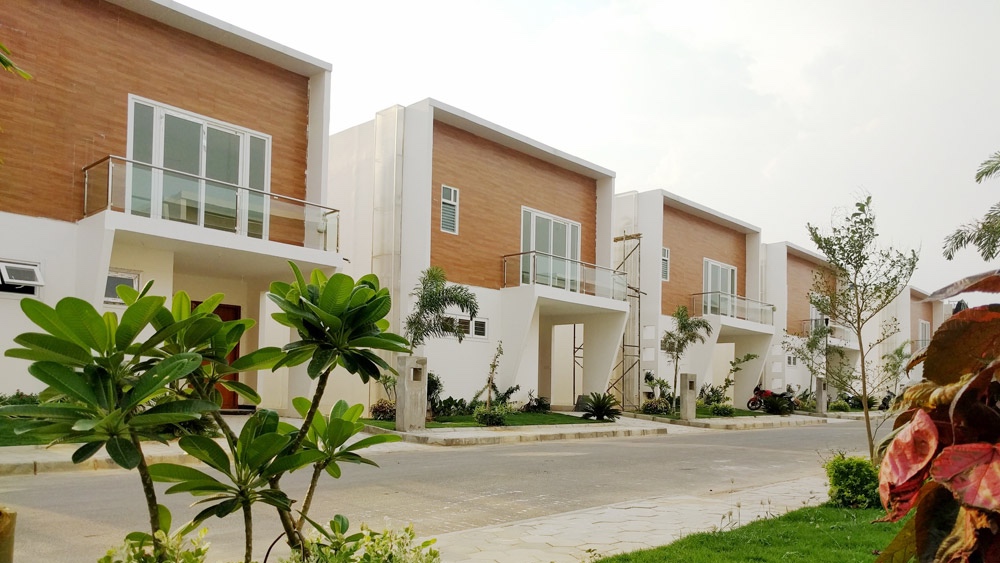 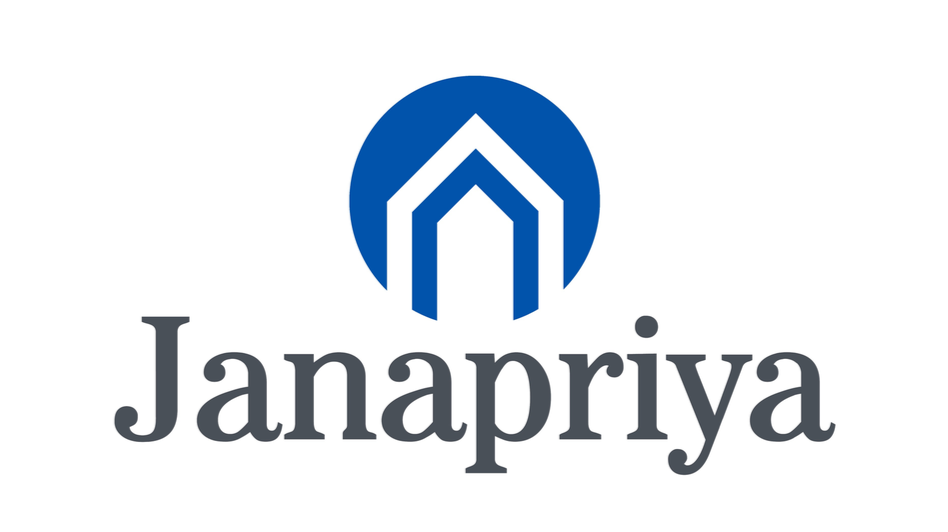 Silver Crest - Completed Project
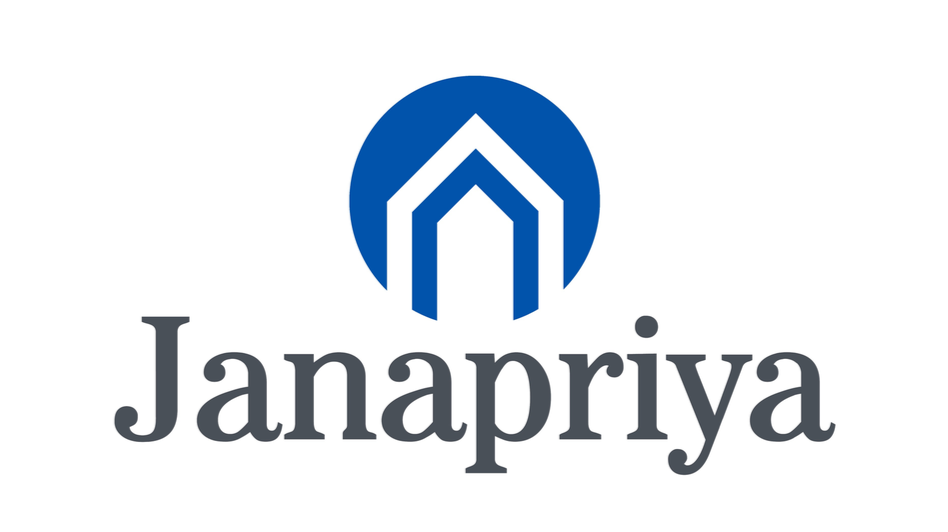 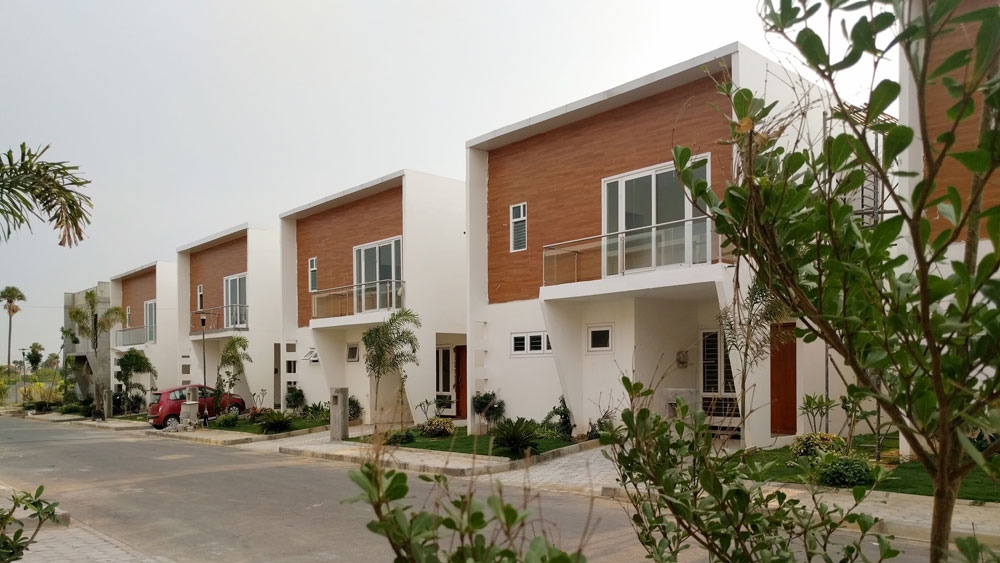 Silver Crest - Completed Project
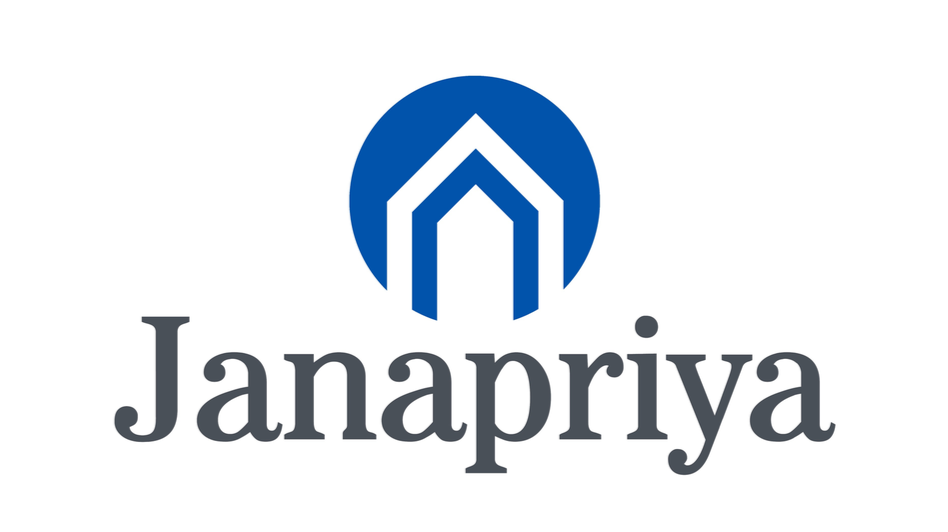 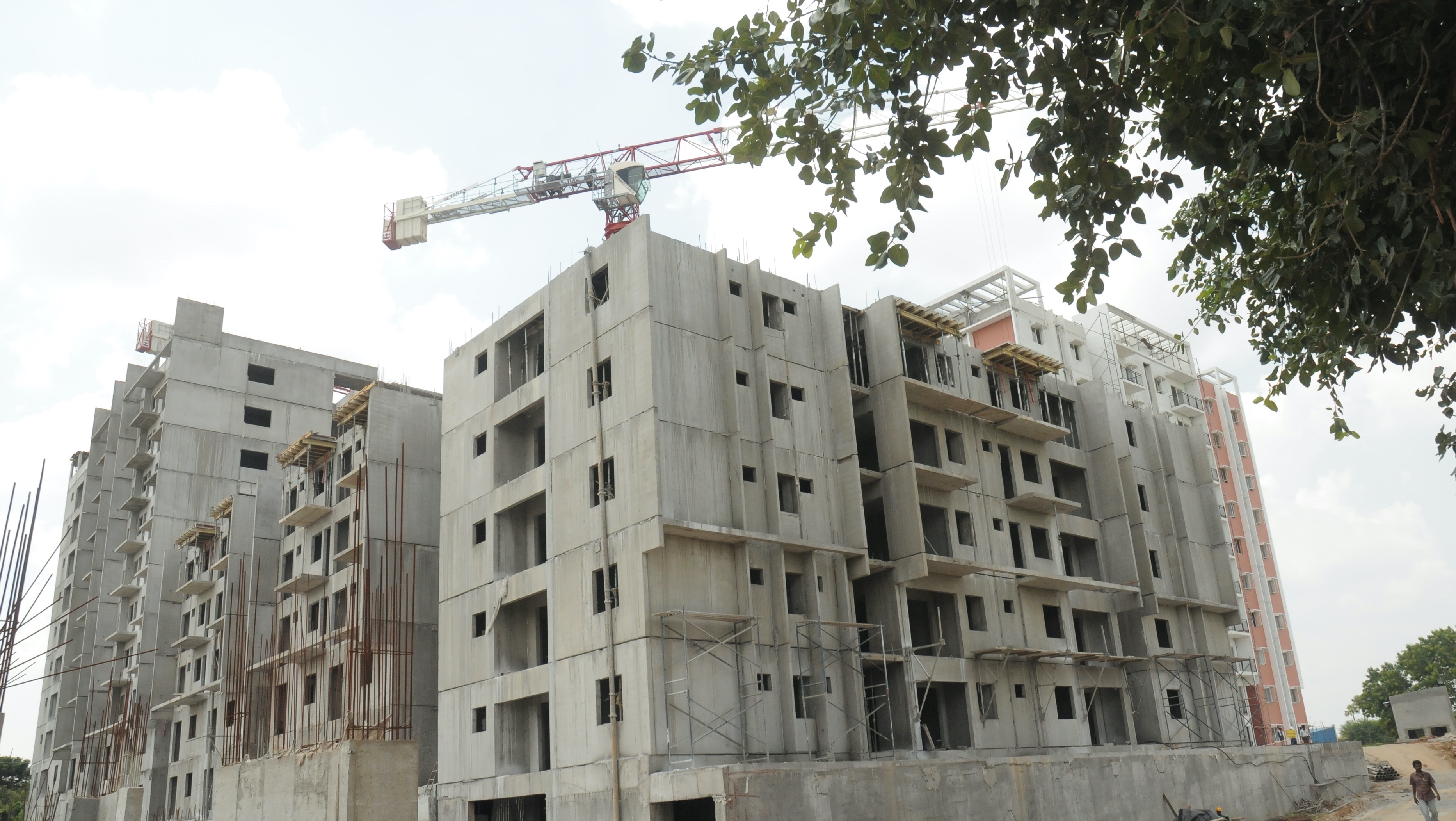 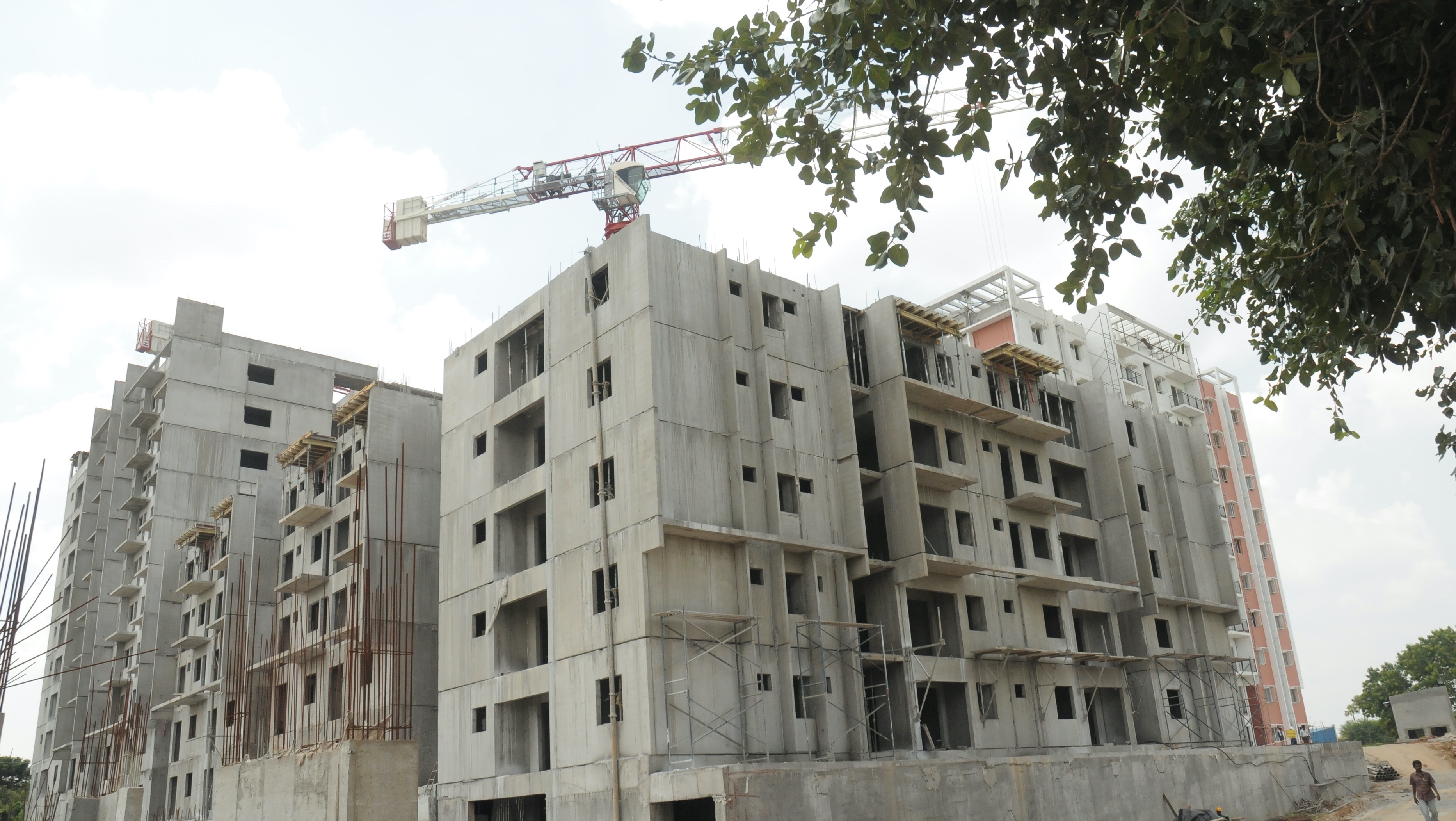 Lakefront- Under Construction
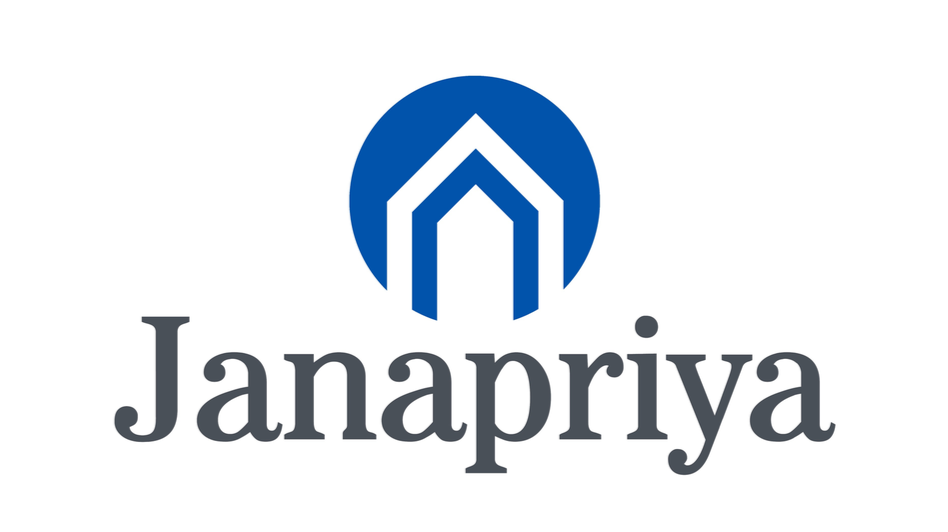 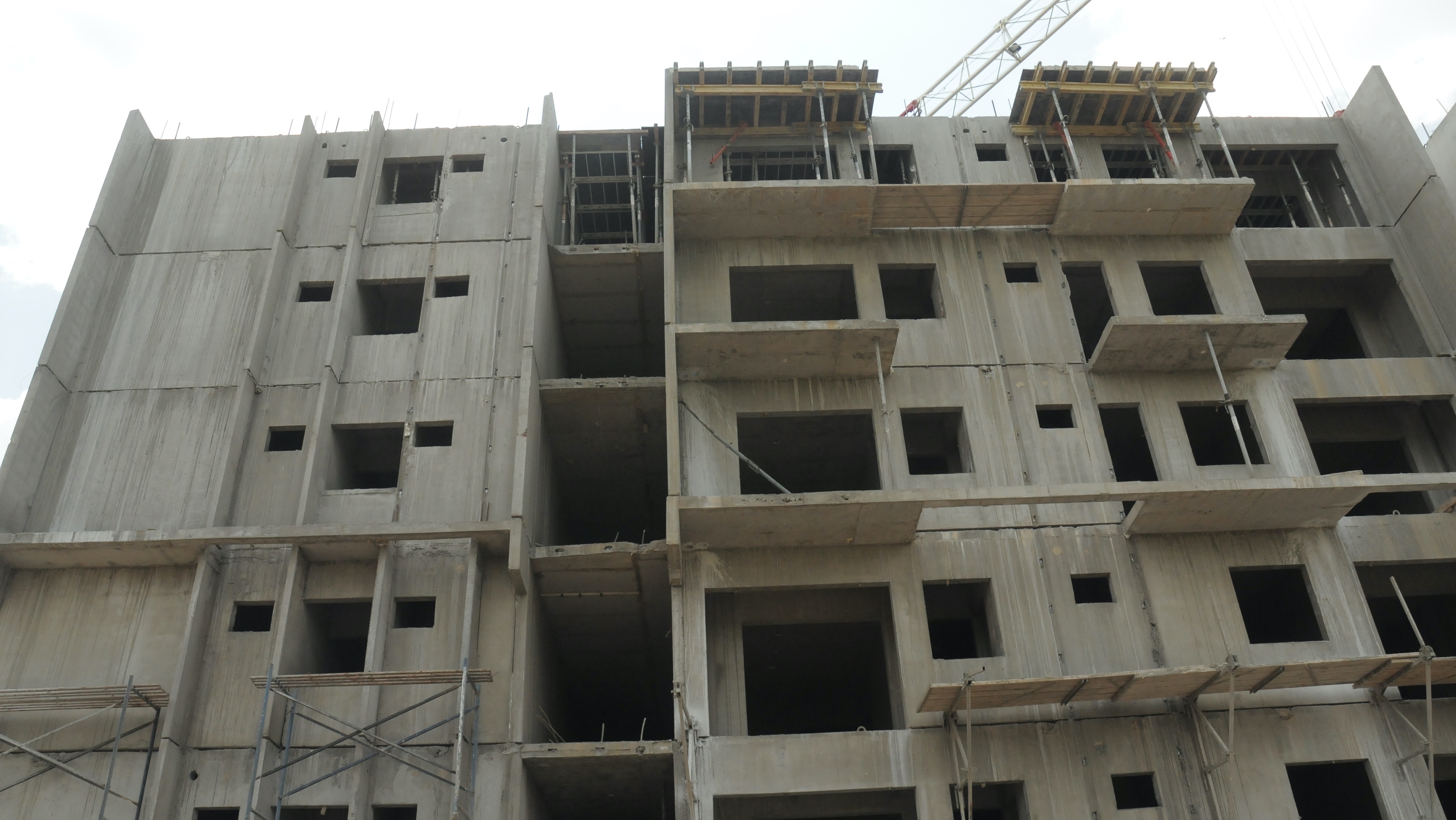 Lakefront- Under Construction
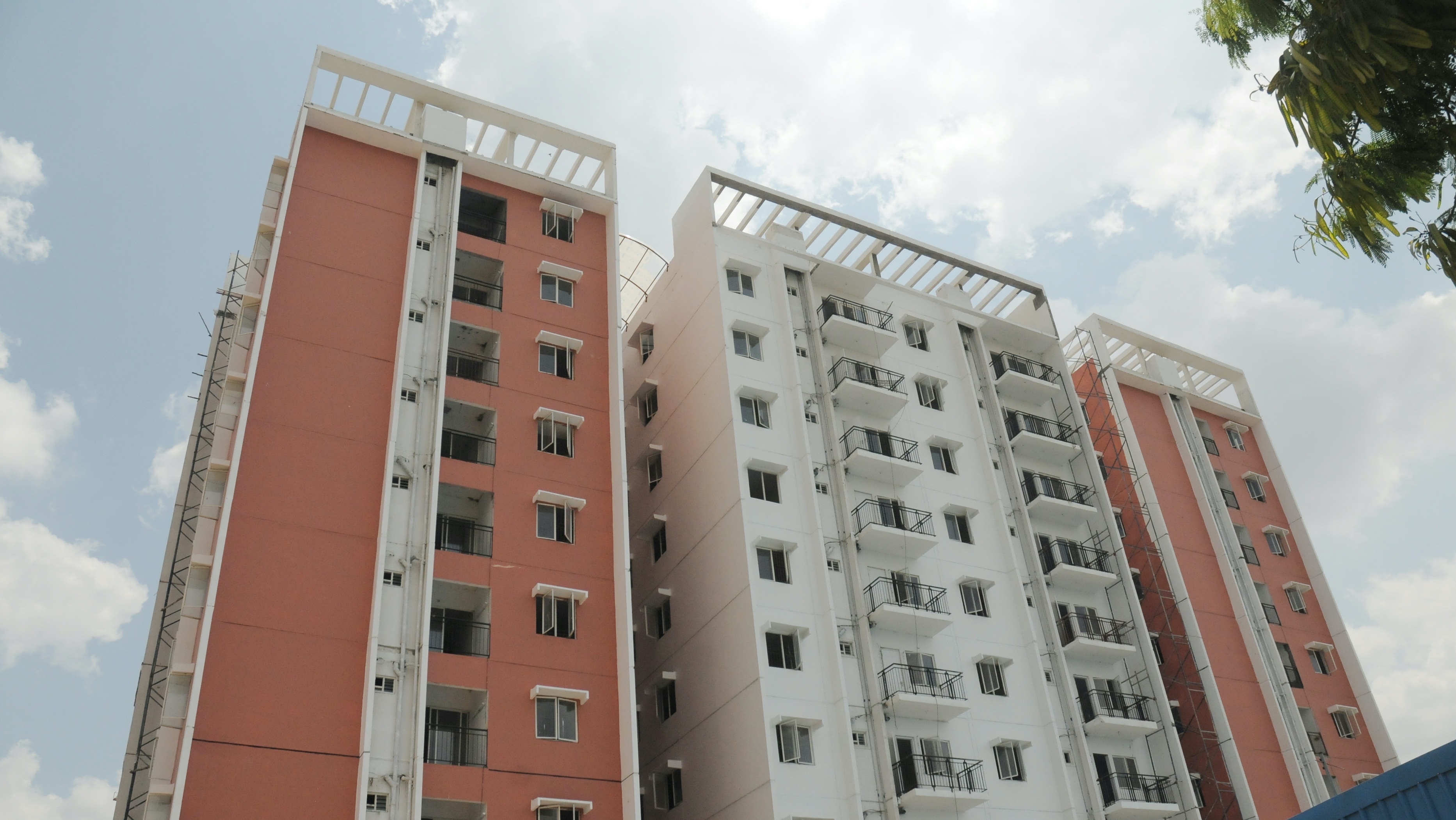 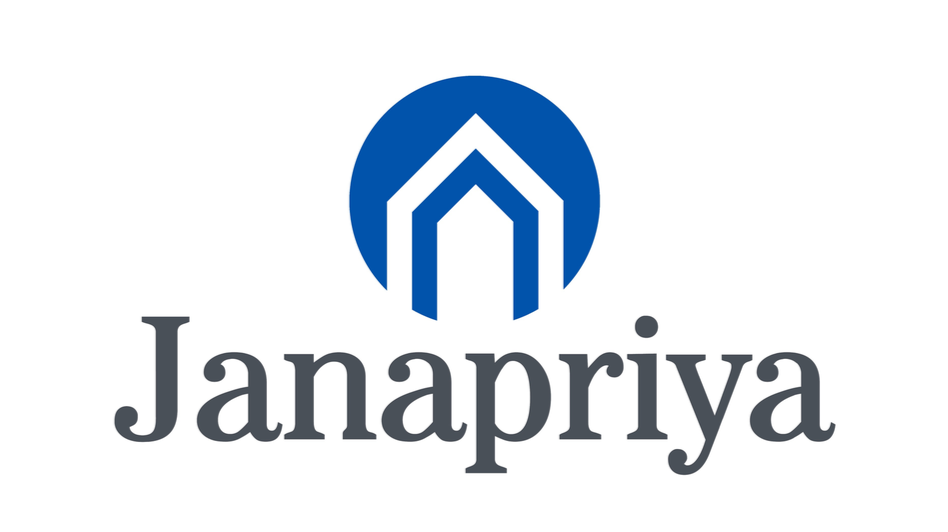 Lakefront- After Completion
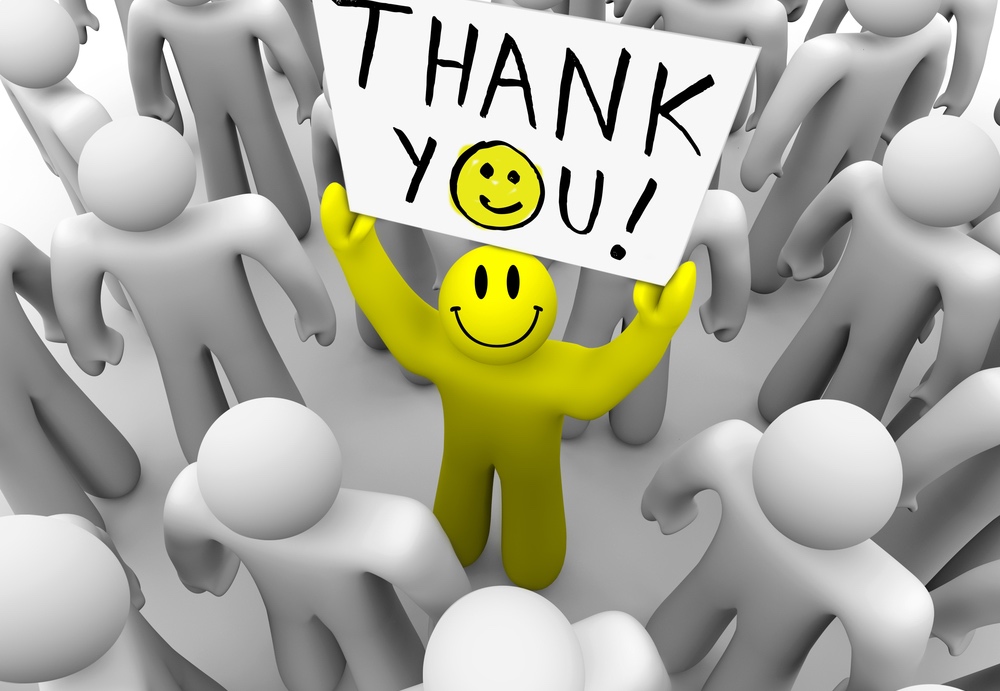 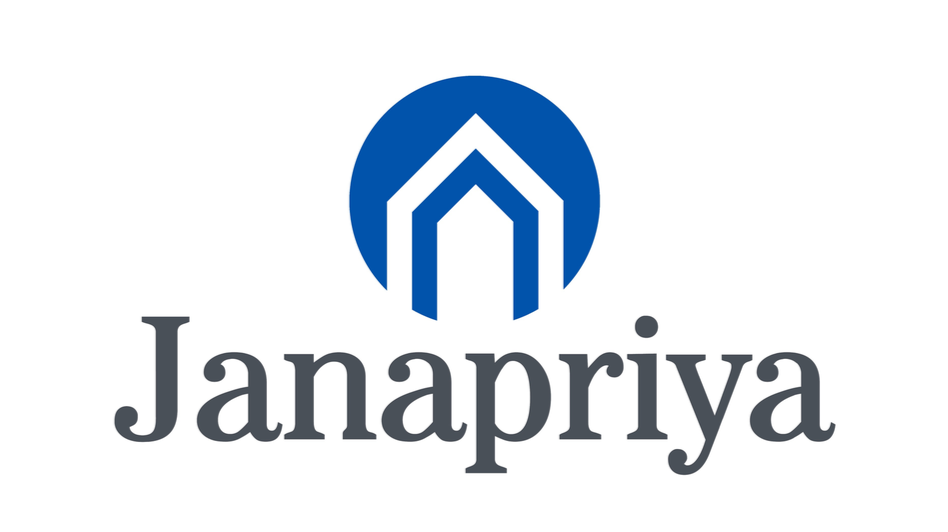 This Photo by Unknown Author is licensed under CC BY